This project is supported by the Health Resources and Services Administration (HRSA) of the U.S. Department of Health and Human Services (HHS) under grant number U1QHP28735. Its contents are solely the responsibility of the authors and do not necessarily represent the official view of the Health Resources and Services Administration or the U.S. Department of Health and Human Services.
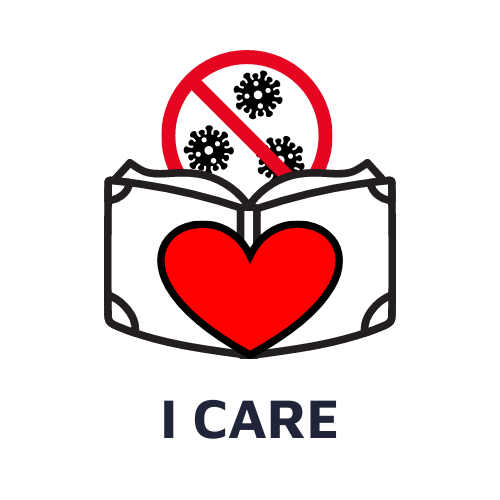 ICARE
Infection Control Advocate & Resident Education
[Speaker Notes: Script
Welcome to ICARE- Infection Control Advocate and Resident Education]
Infection Control Advocate and Resident Education
 Common Infections in Nursing Home Communities
[Speaker Notes: Script:
In this lesson, we will cover common infections in nursing home communities. 

Ombudsman Notes:
Lesson Main Messages:
Several types of infections are common in nursing homes due to factors related to the resident, the environment, and the type of microbes that thrive in that environment. 
Getting an infection can lead to various outcomes that can affect residents’ rights differently.
Regardless of what happens after an infection, residents have the right to be informed and involved in their care as well as infection prevention strategies in their nursing home

Lesson Materials:
https://rise.articulate.com/share/GkbhWNxmeXMj2b_kmYulZu-bh_cHZJq3
Handout- Nursing Homes: Common Germs & Infections
Handout- Preserve my Rights, Prevent Infections
Additional handouts can include: 
Infection Prevention and Control: Regulations & Requirements
Resident Care & Rights and Key Nursing Home Positions (note there are a total of five of these handouts for each key type of position: Administration, General Care Services, Medical Services, Nursing Services, and Resident Support.

Total Teach Time: ~30 minutes
Lesson video run time: 13 minutes
Discussion & Advocacy: ~5-10 minutes]
A sunny afternoon at the Springville Nursing Home...
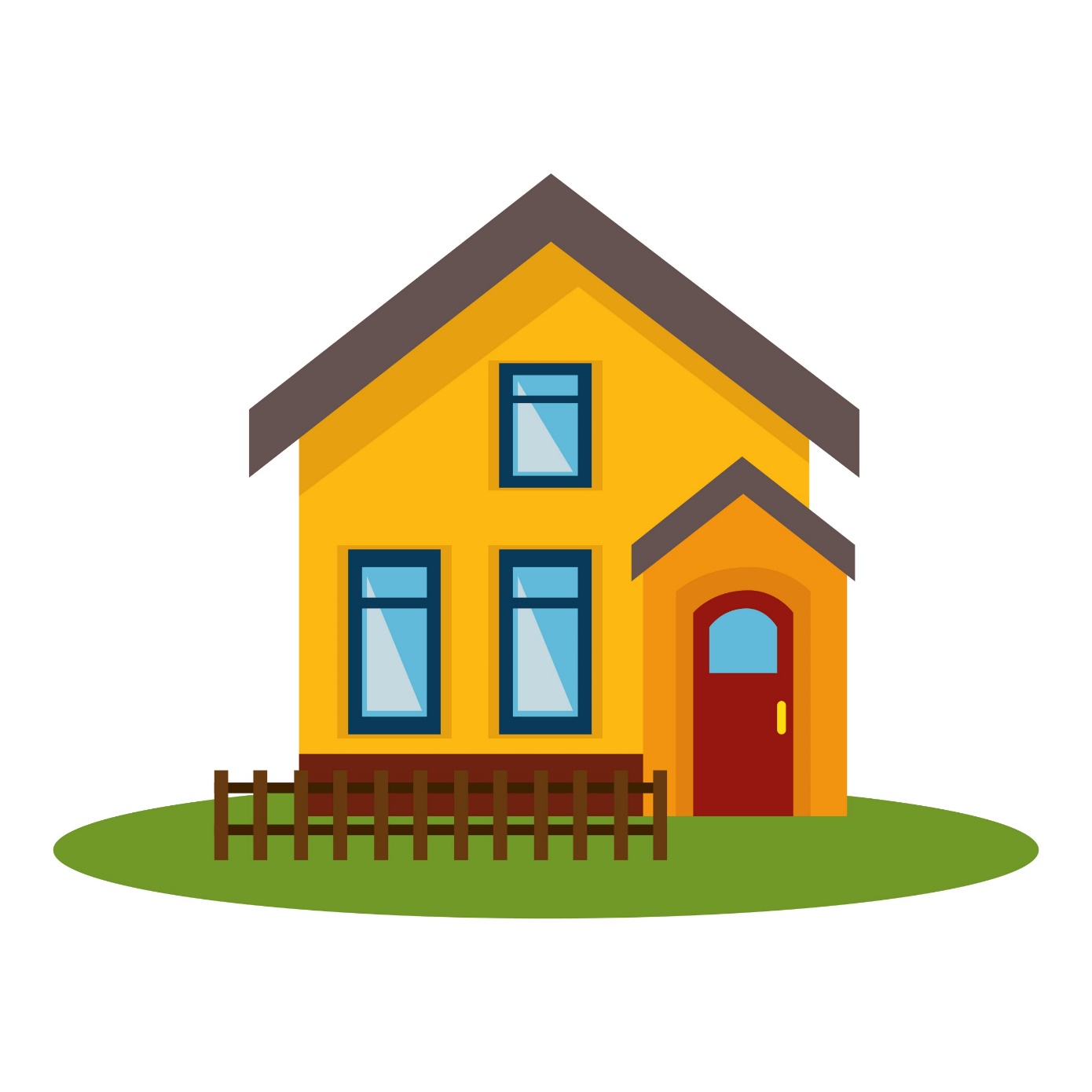 [Speaker Notes: Script:
(ADVANCE) we start off on a sunny afternoon at the Springville Nursing home]
Monique Visits Her Mother…
Stella Johnson, on medicine for an infection- 
the second time in two months
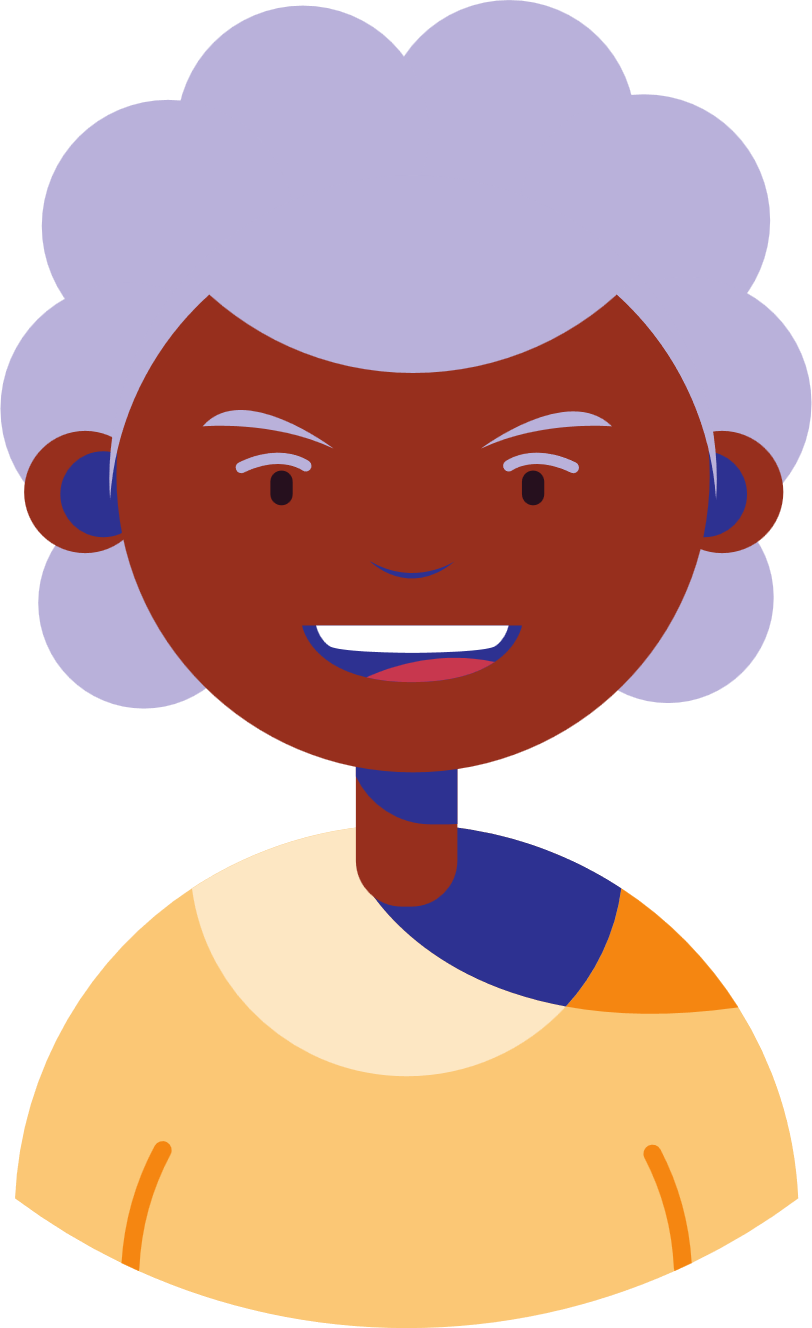 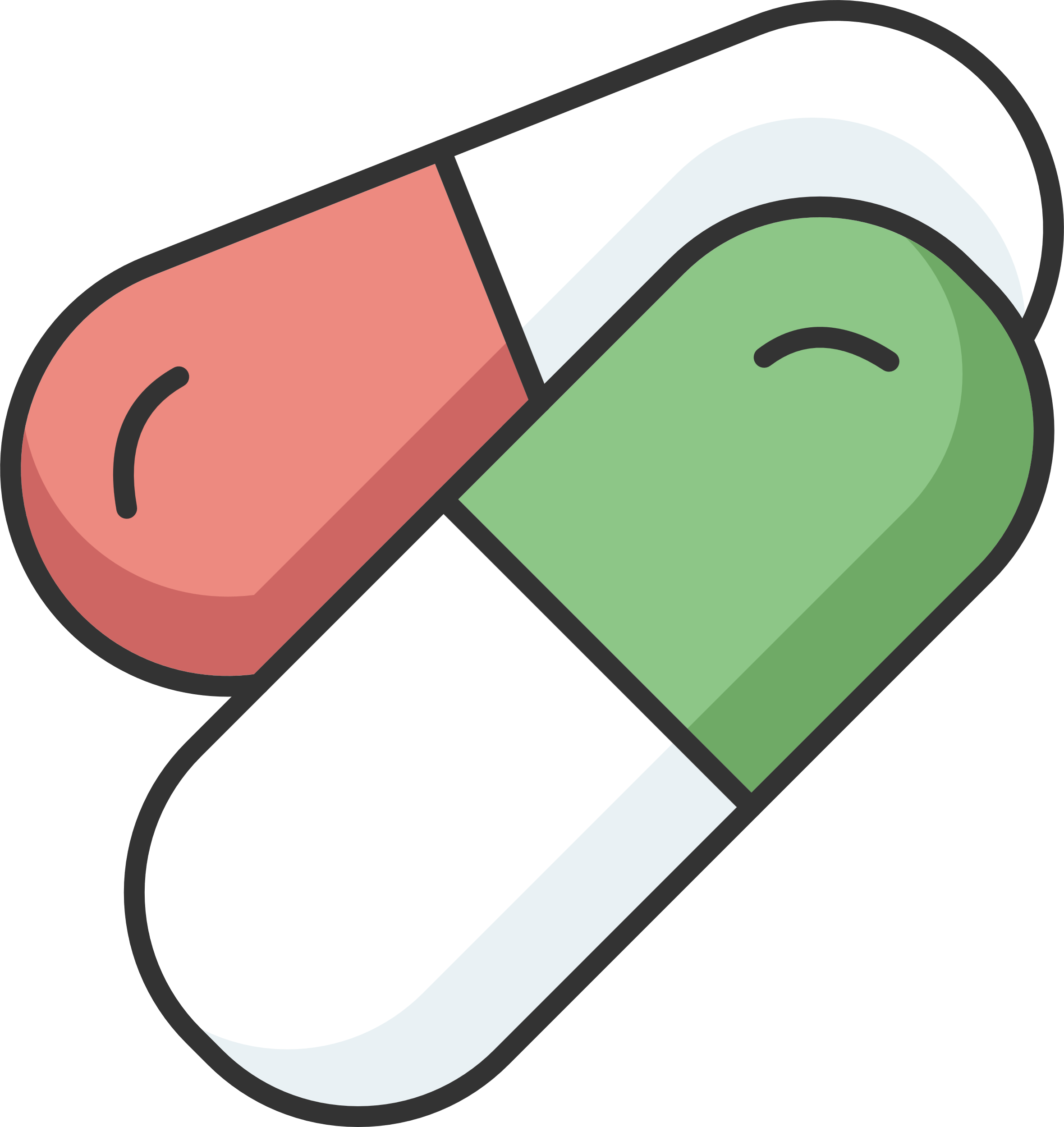 [Speaker Notes: Script:
Stella Johnson (ADVANCE) is a resident at the Springville Nursing home and her youngest daughter (ADVANCE) Monique has come to visit. During her visit, (ADVANCE) Monique finds that her mother is taking medicine (ADVANCE), antibiotics, for an infection- the second time in two months]
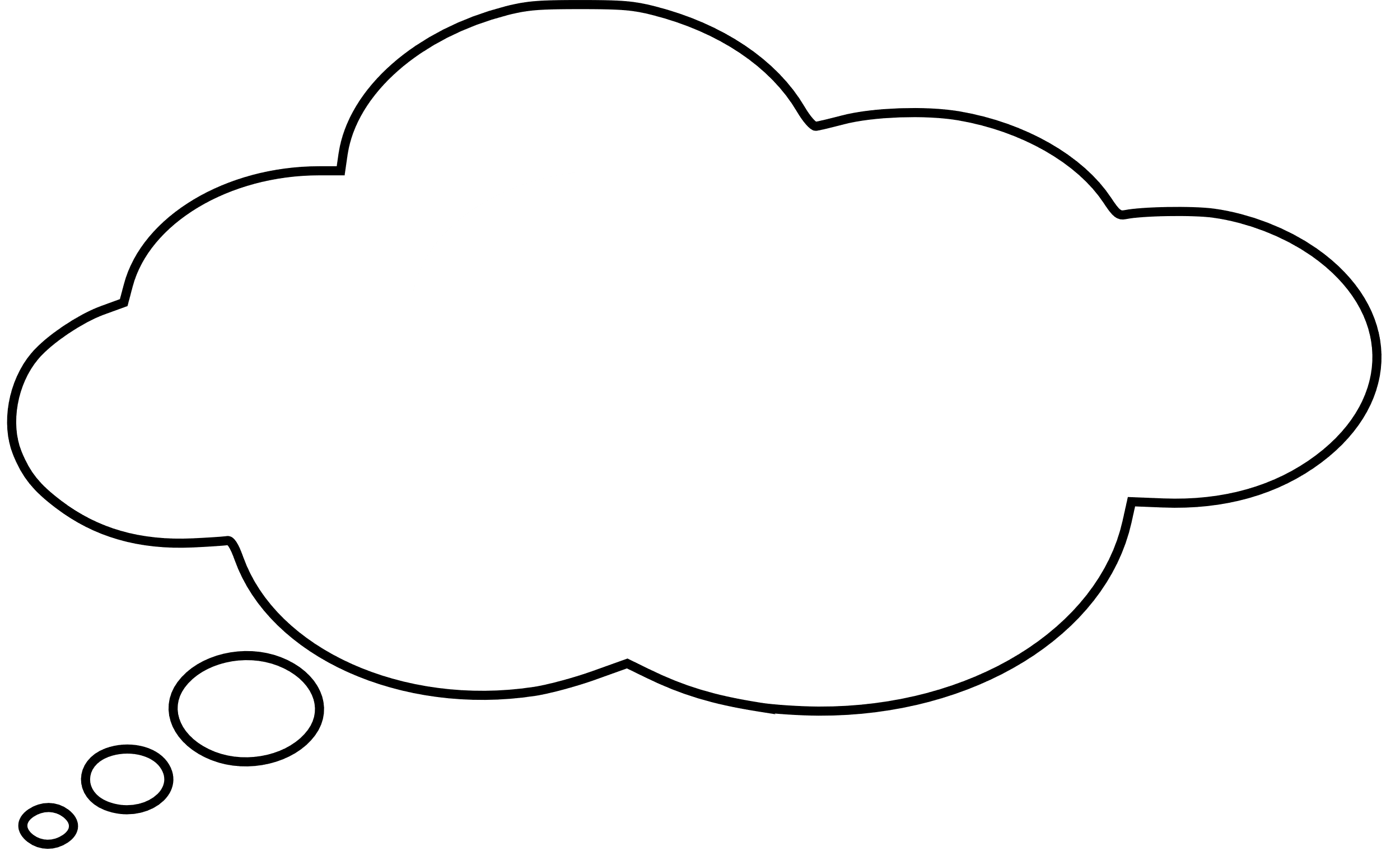 Monique Concern
Why does she keep getting  infections? 

Is this normal because of her age? 

Can anything be done to keep her off of antibiotics?
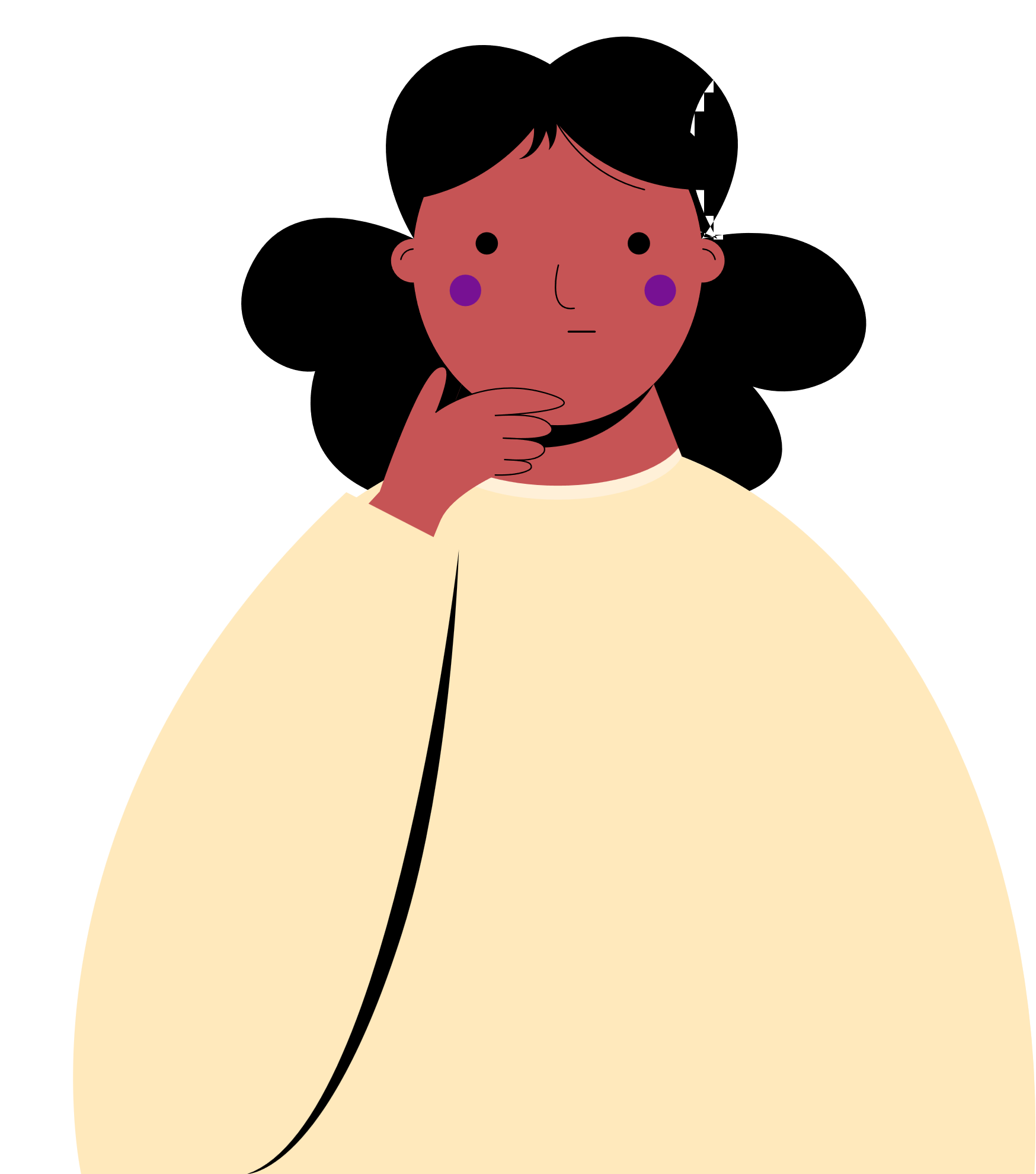 [Speaker Notes: Script:
Monique is concerned (ADVANCE) (ADVANCE) and wonders (ADVANCE) Why does my mom keep getting infections? Is this normal because of her age? Can anything be done to keep her mother off of antibiotics?]
What Will I Learn?
What causes infections and illness in nursing home residents? 
What are the most common infections in nursing home residents?
What happens when a resident gets an infection? 
How can being informed and involved respect resident rights while preventing and controlling infections?
[Speaker Notes: Script:
After this lesson, you will be able to answer the following questions: 
(ADVANCE) what causes infections and illness in nursing home residents?
(ADVANCE) What are the most common infections in nursing homes?
(ADVANCE) What happens when a resident gets an infection? Lastly, 
(ADVANCE) How can being informed and involved respect resident rights while preventing and controlling infections?]
Infections: Why?
Age
Chronic diseases
Procedures and treatments
Disability
Living Arrangements

All of the above!
[Speaker Notes: Script:
So why do nursing home residents get infections? Well, many times it has to do with getting older (ADVANCE) and your immune system not being as strong. Of course, many times with age, people have more chronic conditions (ADVANCE) and this can make them more vulnerable to infection. Many times, older adults have to undergo different procedures and treatments (ADVANCE) because of chronic conditions. For example, using a urinary catheter, which is a tube placed in the bladder to help people urinate. This tube can allow bacteria to enter a person’s body more easily. (ADVANCE) Disability, or not being able to do daily activities like walking, eating, or going to the bathroom independently also increases a person’s risk for infection. For example, not being able to move makes already aging skin more vulnerable to tears and ulcers. Again, germs can then more easily enter the body. Lastly, (ADVANCE) living arrangements such as living with groups of people or being moved from one place to another to get care, this puts people at greater risk because it allows people to have more contact with others and environments that can have germs. Of course, all of these things (ADVANCE) taken together just increase the risk of older adults to get infections.

Know Before You Go!
Nursing home residents are susceptible to not only infection but also severe disease due to infection. This is due to two main factors:
1) Host (resident) specific factors: age, chronic diseases, disability, and specific procedures and treatments.
As people age, their immune systems does not function as well and may not be able to fight off an infection as easily. This is called immunosensence. 
Common chronic diseases that can lead to increased infections in older adults include cardiovascular disease, cancer, diabetes, chronic obstructive pulmonary disease (COPD), and arthritis. These diseases directly or indirectly may lead to increased infections by affecting how the body can utilize nutrients and oxygen or how a person ambulates or moves to prevent breakdown of skin or tissues. 
Cardiovascular disease affects the heart a blood vessels. Common cardiovascular disease include congestive heart failure (inability to the heart to pump blood efficiently) and myocardial infarction (heart attacks). 
Cancer is when the body’s cells grow uncontrollably and spread to other parts of the body. One in three cancers is diagnosed after the age of 75. 
Diabetes includes type I and type II diabetes both of which keep your body from regulating blood sugar with the help of a hormone called insulin. Type I diabetes initially occurs when a person is young- due to genetic reasons; with type I diabetes, a person does not make enough insulin to regulate blood sugar. Type II diabetes occurs much later in life and is caused by diet and lifestyle. With type II diabetes, people can no longer use insulin effectively to regulate blood sugar. The risk if type II diabetes increases with age.  
COPD includes emphysema and chronic bronchitis. Emphysema is the destruction of the air sacs of the lungs and is primarily associated with a history of smoking tobacco. Chronic bronchitis is the inflammation of the airways of the lungs and is typically caused by long periods of exposure to pollutants. 
Arthritis, specifically osteoarthritis, occurs over time from use, with the bones becoming damaged. 
Disability is the effect of chronic diseases and conditions on a person’s ability to engage in the activities of daily living (ADLs). ADLs are basic self-care tasks such as walking, eating, bathing, toileting, and dressing. Arthritis and cardiovascular disease are common predictors of disability. 
A common invasive device in nursing home residents is a urinary catheter (a flexible tube inserted into the bladder to empty the bladder); common treatments in nursing home residents include antibiotics, which, if not used correctly or when needed, can make a person more susceptible to infection and illness. 
2) Environmental factors: congregate living (shared housing and social activities) and healthcare transitions (moving to a different facility or location or different level of care)
Congregate living increases the probability of coming into contact with multiple persons who can transmit infections. 
Healthcare transitions can result in medical errors, inappropriate care, and poor clinical outcomes. All of these may increase opportunities for transmission of infection.]
Common Infections
Respiratory Infections
Urinary Tract Infections
Diarrheal Infections
Skin & Wound Infections
[Speaker Notes: Script:
The most common infections in nursing homes include (ADVANCE) respiratory infections (involving the lungs) (ADVANCE), urinary tract infections (because many times older adults cannot empty their bladders completely or they have a catheter in place to help them urinate), (ADVANCE) diarrheal infections (because older adults in nursing homes have contact with many people- people who have trouble going to the bathroom and people who help them go to the bathroom- this increases the chance of spreading germs that can cause diarrhea), and(ADVANCE)  skin and wound infections (again because the skin is so fragile as we age and as we move less). 

Know Before You Go!
The most common infections in nursing homes include respiratory, urinary tract, diarrheal, and skin and wound infections. These infections can result from loss of function (disability), dementia, incontinence, and swallowing difficulties. 
Respiratory infections can result in pneumonia. Pneumonia is the inflammation of the air sacs in one or both lungs that can lead to fluid in the lungs. Among nursing home residents≥ 65 years, 365 out of 1,000 persons will acquire pneumonia per year; this rate is 10-fold greater than the rate among older adults living in the general community. In addition, due to chronic conditions, elderly residents are more likely to have complications due to COVID-19 and flu. 
Urinary tract infections are the most commonly reported and treated infection in nursing home residents. Older adults may have weakened pelvic muscles that can lead to not being able to empty the bladder, retaining urine, and then spreading bacteria in the urinary tract. Urinary tract infections are commonly associated with the use of an in-dwelling catheter, as these catheters allow bacteria to enter the body. 
Diarrheal infections in older adults can lead to dehydration. Dehydration is when your body does not have enough water or other fluids to perform its normal functions. Studies indicate that older nursing home residents are four times more likely to die from diarrheal infections than older adults living in the general community.
Skin and wound infections are more common in older adults because as we age, our skin becomes thinner, and the amount of fat under our skin, which protects us, declines. Therefore, skin tears and ulcers from pressure allow bacteria to enter the body more easily.]
Bad Bugs
Viruses
COVID-19, flu, norovirus
Bacteria
C. diff, TB, Shigella, Salmonella
Parasites
Scabies, crypto
Fungi
C. auris
[Speaker Notes: Script:
There are four main types of germs or microorganisms that can cause infections: (ADVANCE) viruses, (ADVANCE) bacteria, (ADVANCE) parasites, and (ADVANCE) fungi. Below each type, some examples of these bad bugs are provided, and you can learn more about them in the information sheet provided in this lesson. 

Know Before You Go!
Germs or microorganisms that cause infections fall into four main types: viruses, bacteria, parasites, and fungus
Viruses are considered non-living because they infect living things to use their cell machinery to replicate (make more of themselves). Viruses can either have a fatty envelope making up their surface (envelope) or lack this envelope. When viruses lack this envelope, they are more stable in the environment and harder to eliminate. Examples of an enveloped virus include SARS-CoV-2 (the virus that causes COVID-19) and the flu virus. Non-enveloped viruses include norovirus and common cold viruses.
Bacteria are 10 to 100 times larger than viruses. Unlike viruses, bacteria do not rely on our cells to make more of themselves, but they can use our cells and bodies as the environment in which they replicate and thrive. Bacteria make more of themselves very quickly, and one major issue with bacteria is how they can easily become resistant to antibiotics. They can also share this ability to resist antibiotics with other bacteria, spreading resistance. Bacteria with increased resistance may be very difficult to treat, leading to increased illness and death. 
Parasites come in many different types, including parasites that are just one cell (unicellular), worms, and Ectoparasites (bugs that can live on us). 
Fungus include yeasts and molds. Due to chronic conditions, older adults may get sick from yeasts and molds commonly found in the environment. Like bacteria, resistance to drugs used to treat fungi is a major concern for nursing home residents.]
Infection: What Happens?
Germ goes away
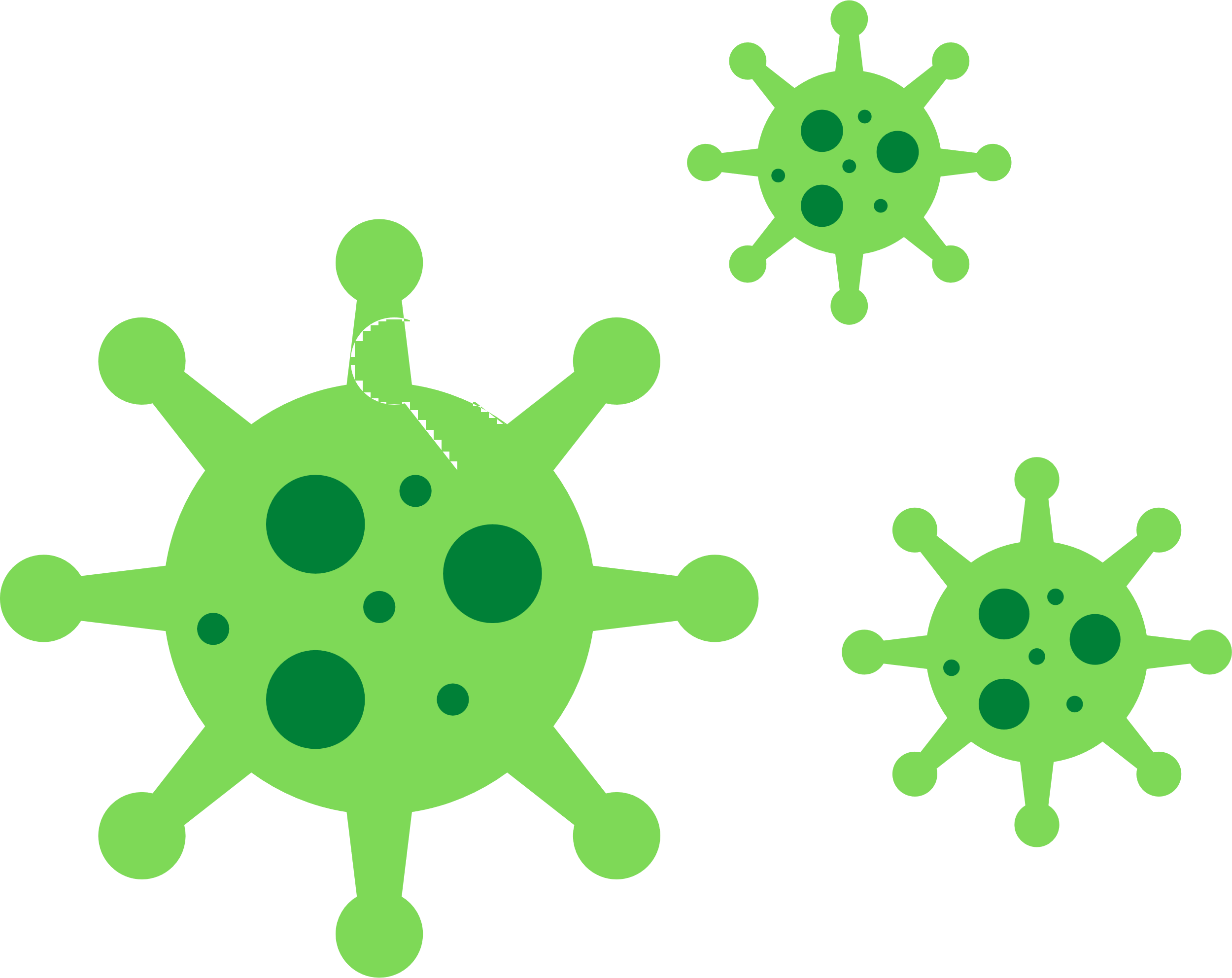 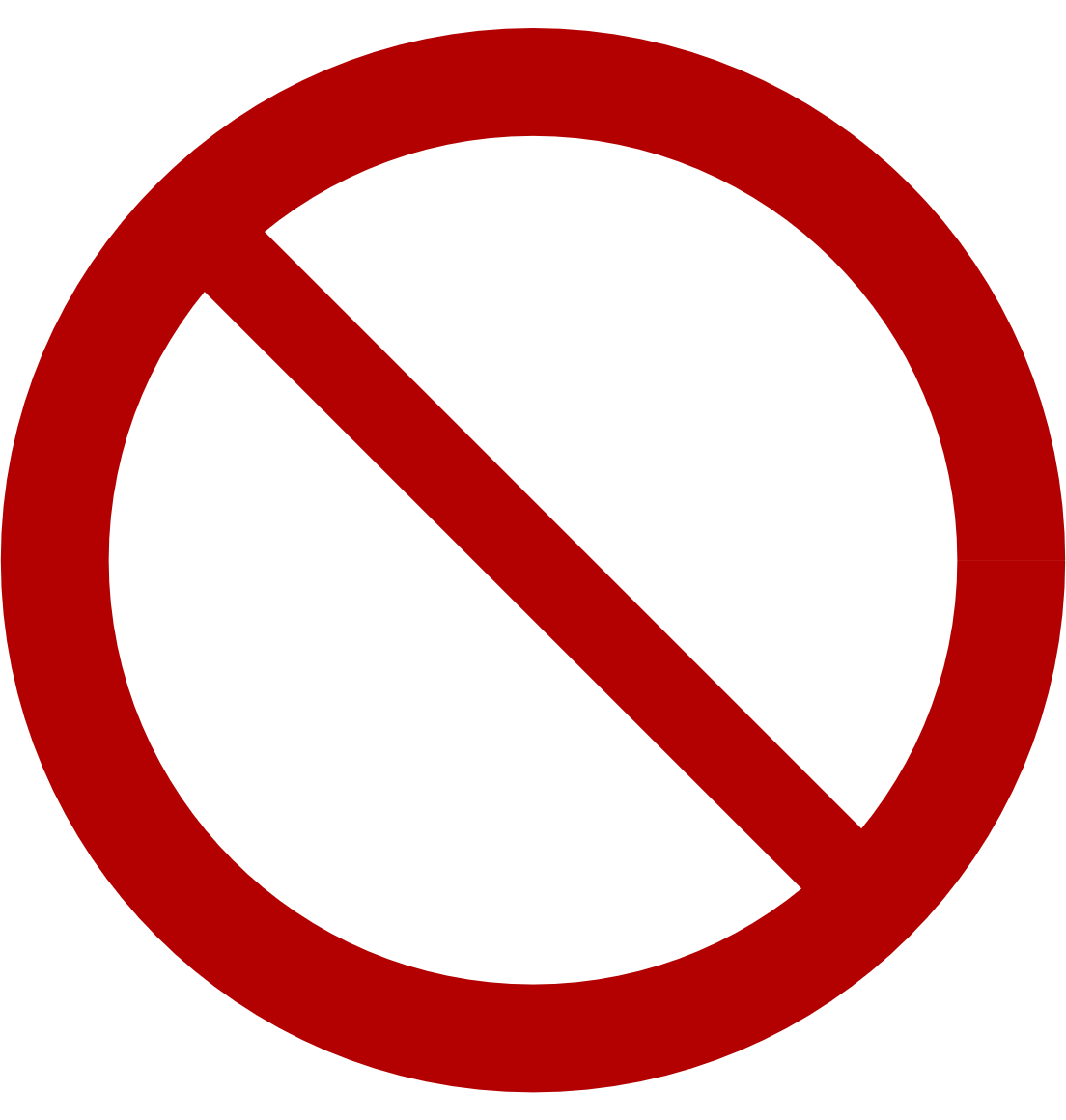 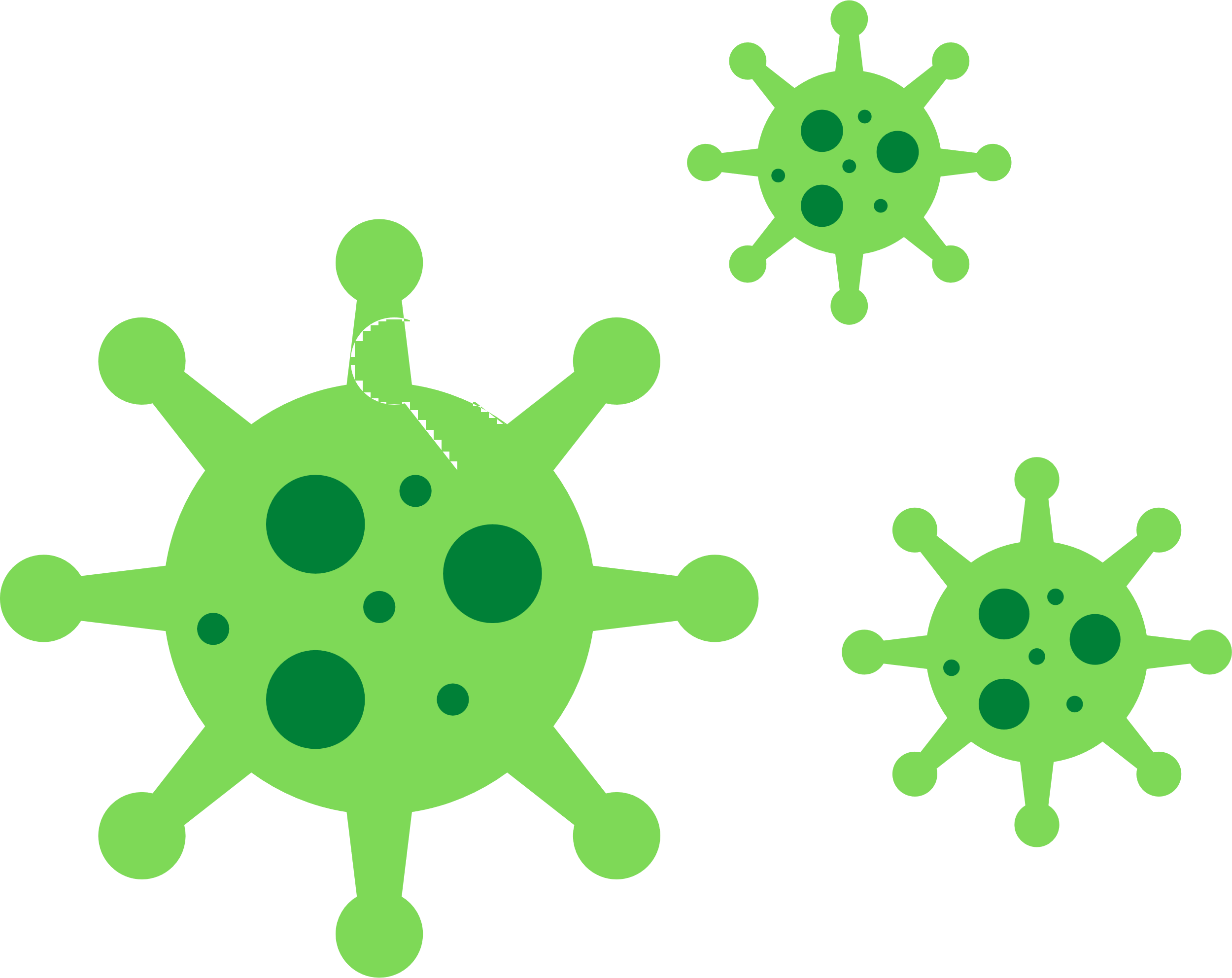 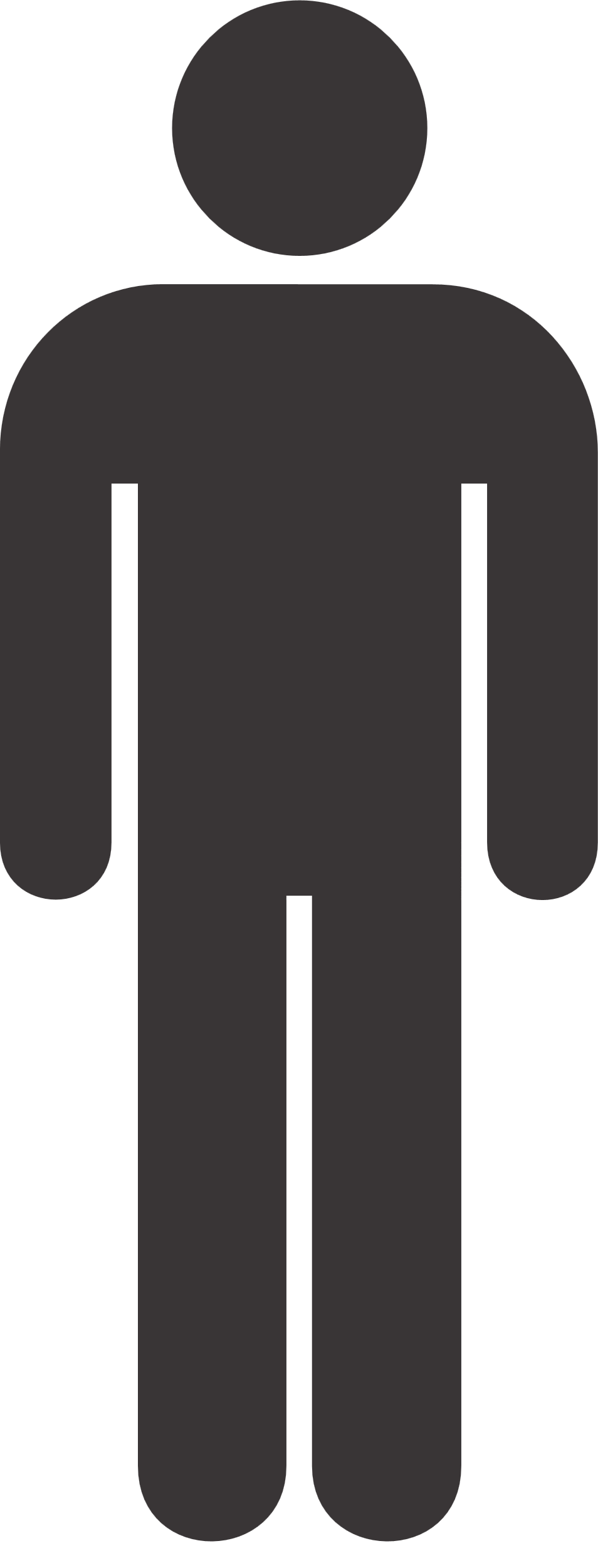 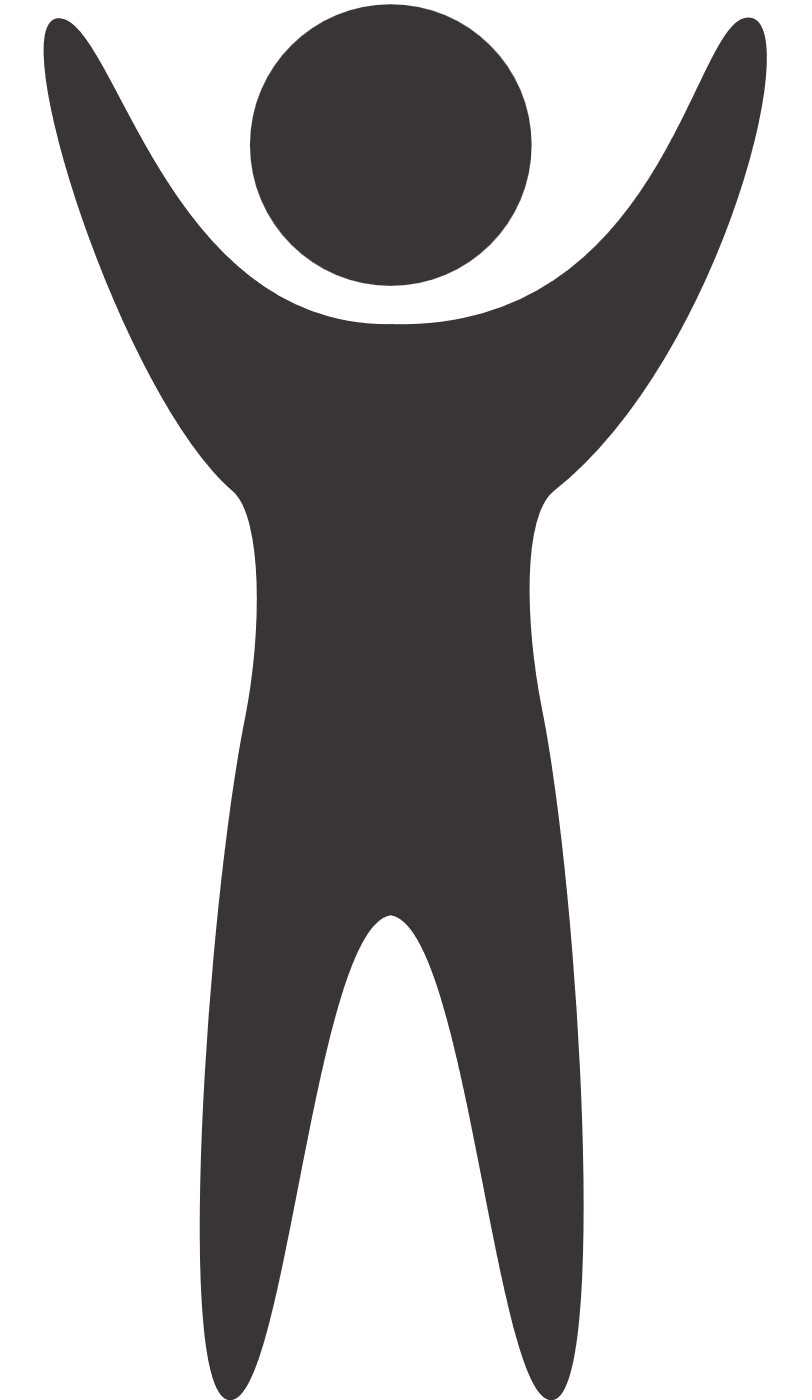 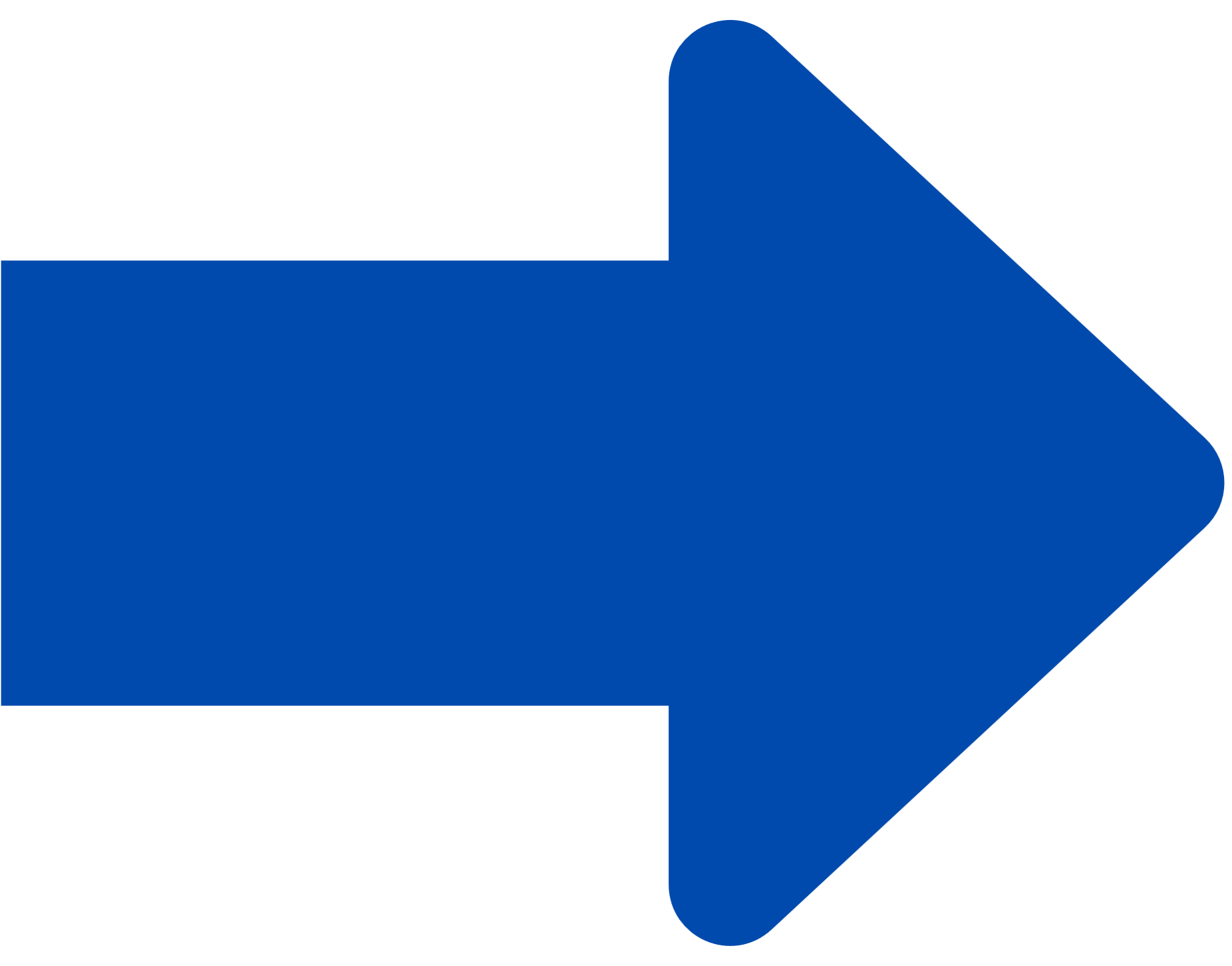 Don’t get sick
[Speaker Notes: Script:
Once a person gets infected, what happens? There are a few different things that can happen- you can get an infection and not get sick (ADVANCE) (ADVANCE) (so you don’t have any signs or symptoms or feel sick) (ADVANCE), and the germs can go away- so your body gets rid of it. You may not even know you had an infection! 

Know Before You Go!
Infection outcomes- Once you become infected with a microorganism, the outcome of that infection highly depends on a person’s general health status. As discussed, as we age, we experience various changes in our bodies, and these changes can allow us to become sick if we get infected. There are four main outcomes once you get infected, but regardless of what happens, we can spread the infection once we are infected:
Infection goes away and you do not get sick (there are no signs or symptoms, no disease, no clinical manifestation). Until your body clears the infection, you can spread the infection. 
The infection does not disappear, and you don’t get sick. You either live with the germ on your body, and it does not harm you, or if there are any changes to your health status, for example, you start a new treatment or you get a chronic disease, the germ can, at that point, make you sick
You get sick- you have signs or symptoms and clinical manifestations because of your infection. You can spread the infection until you are successfully treated, or your body clears the infection. 
If the extent of the damage on your body due to the infection is severe, the disease can lead to death]
Infection: What Happens?
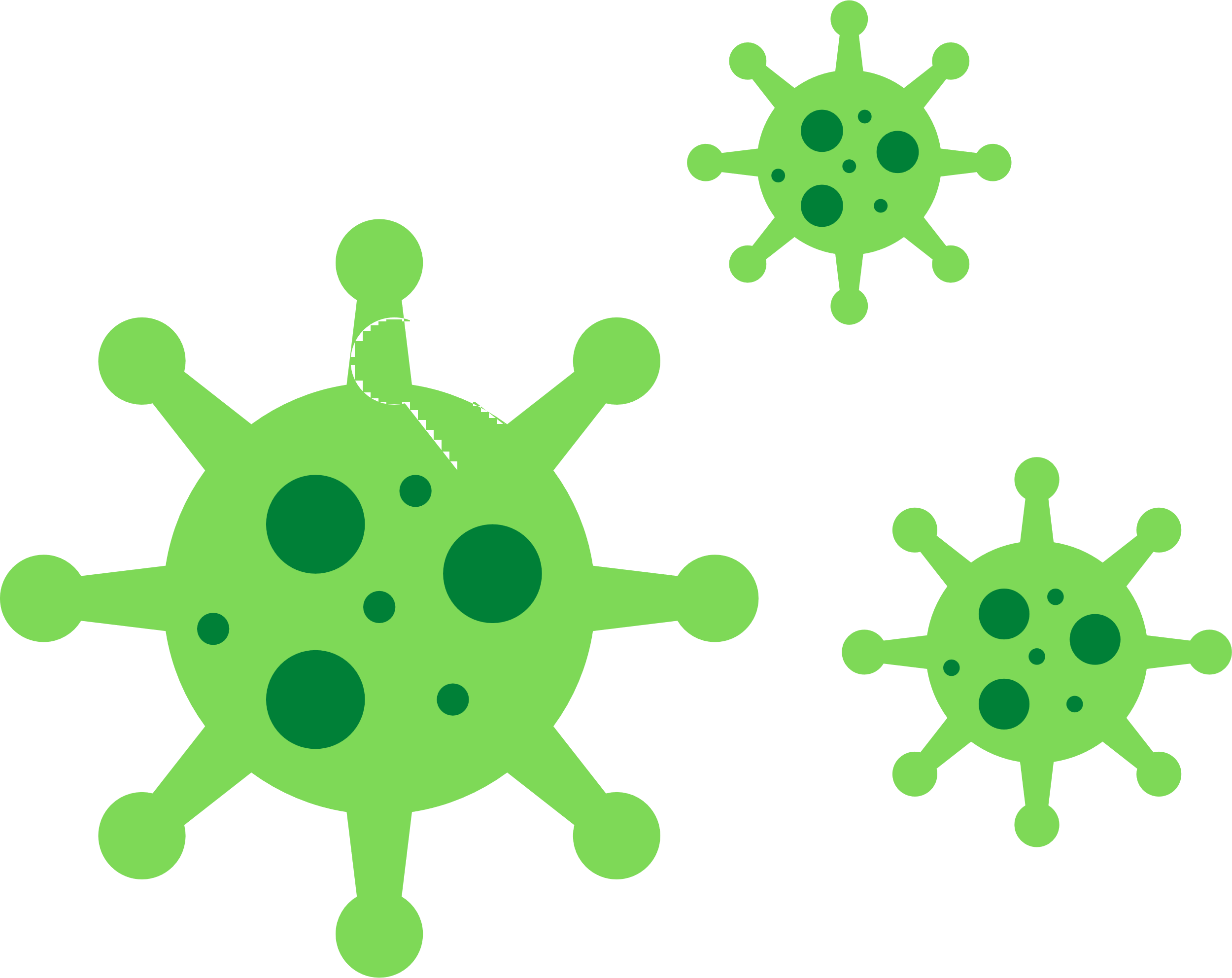 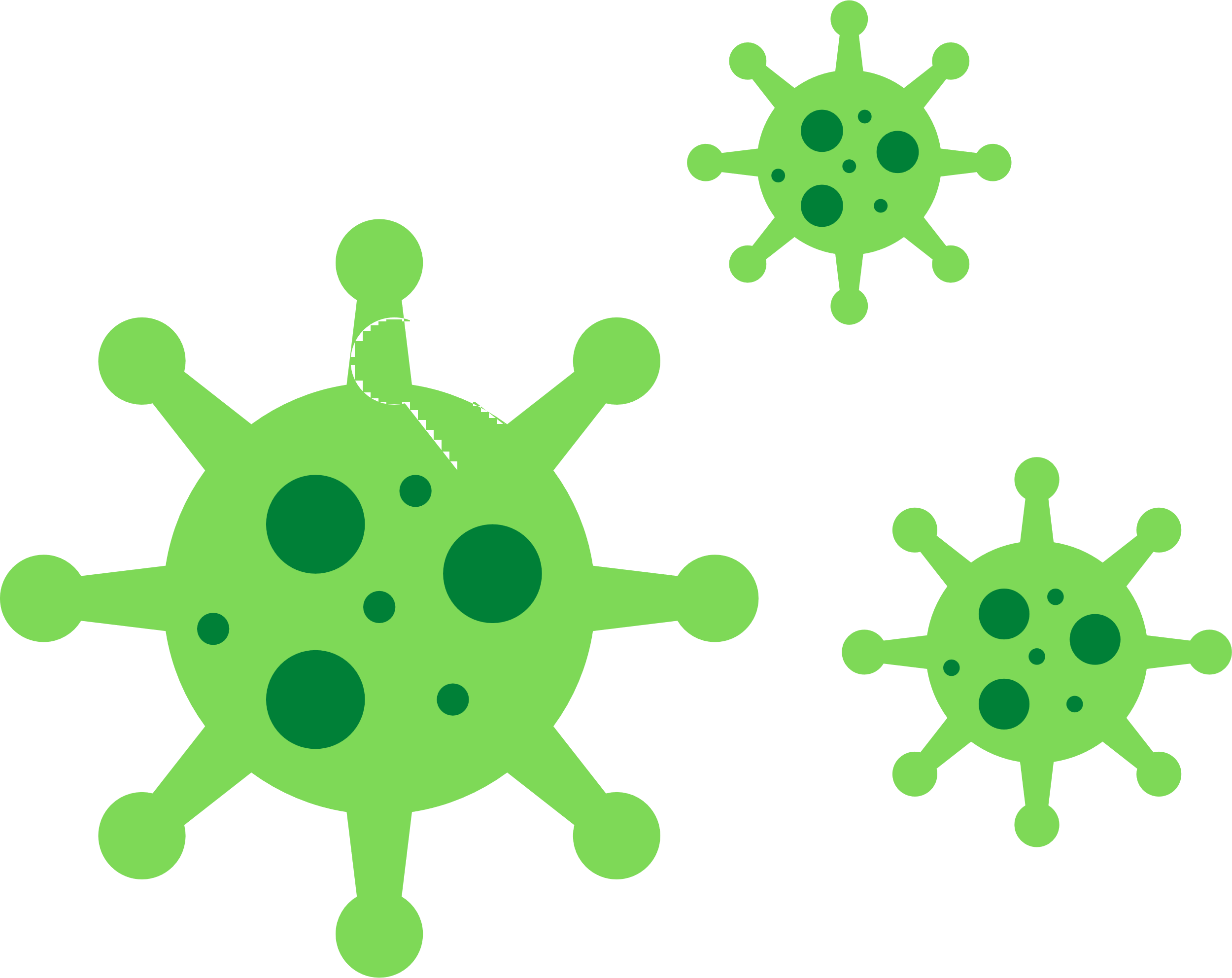 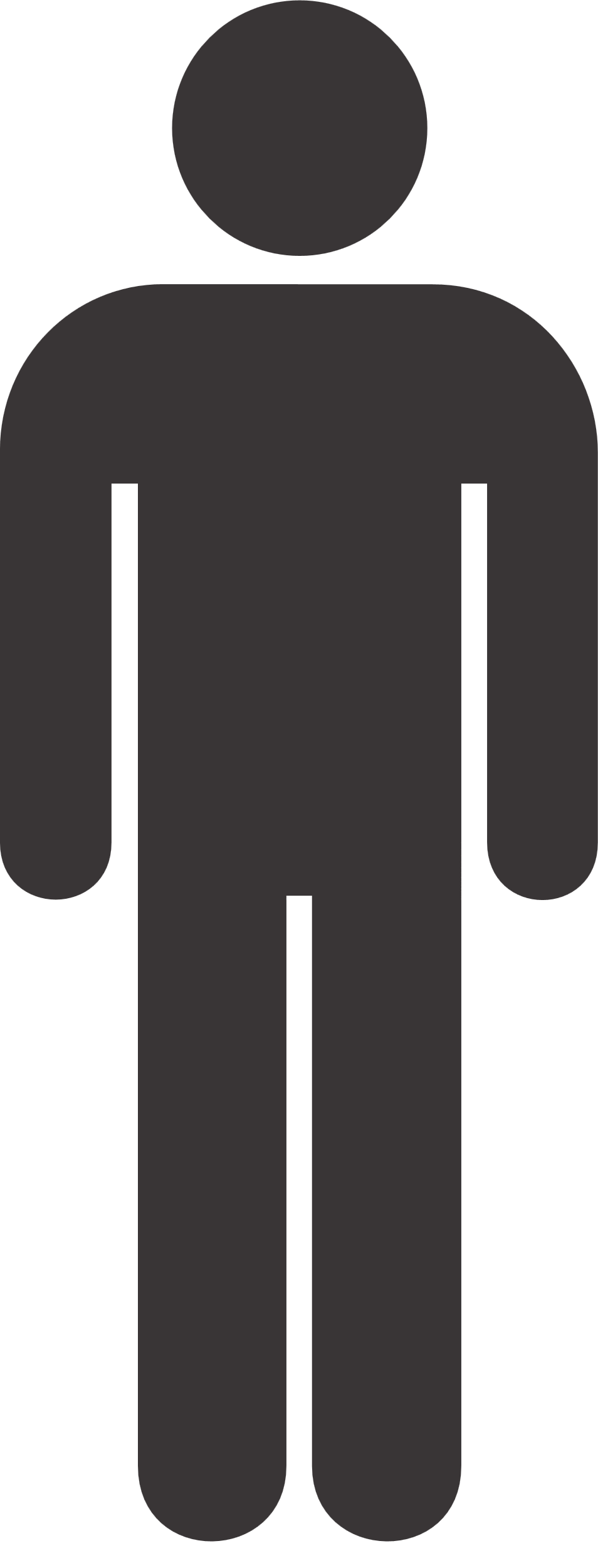 Get sick
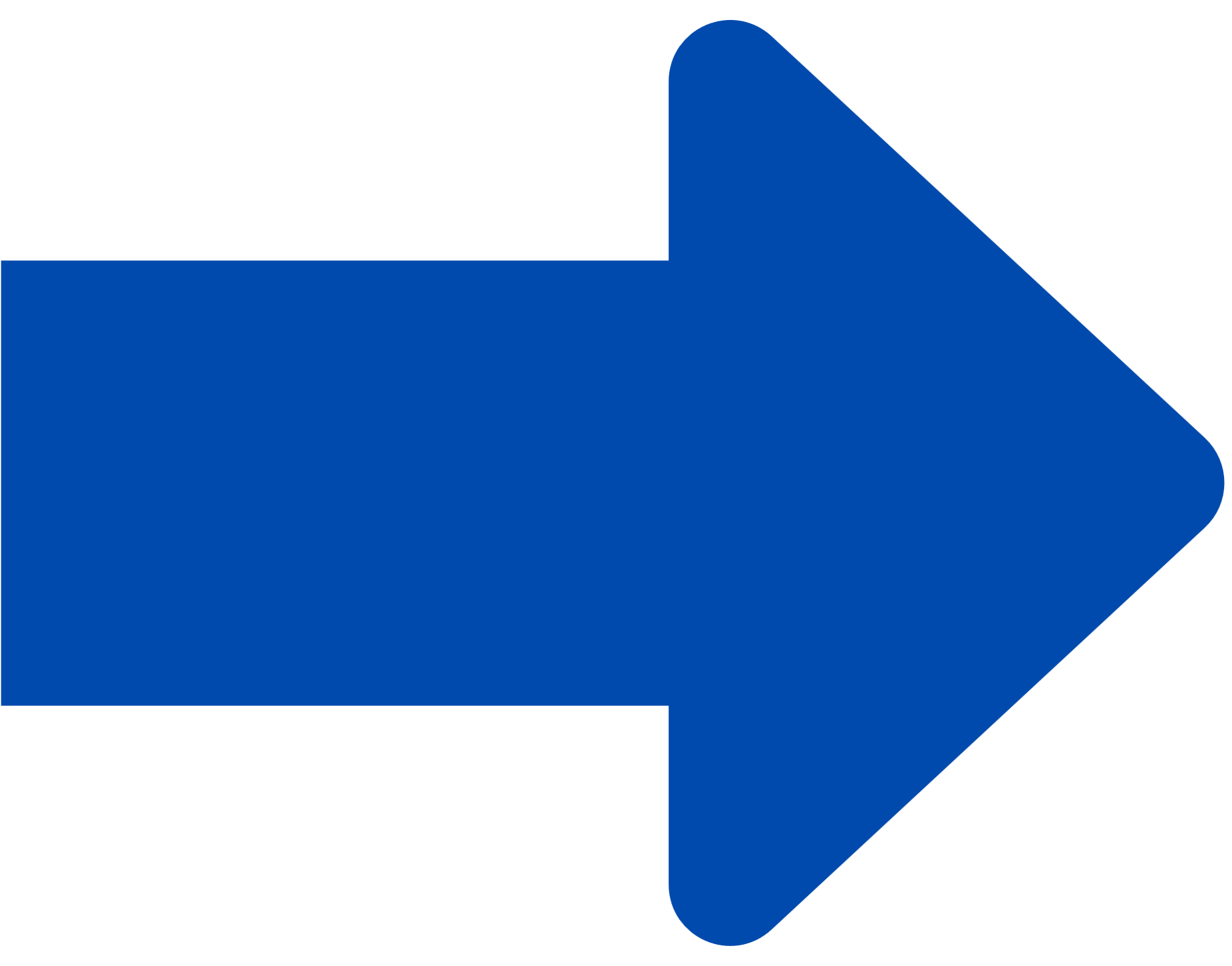 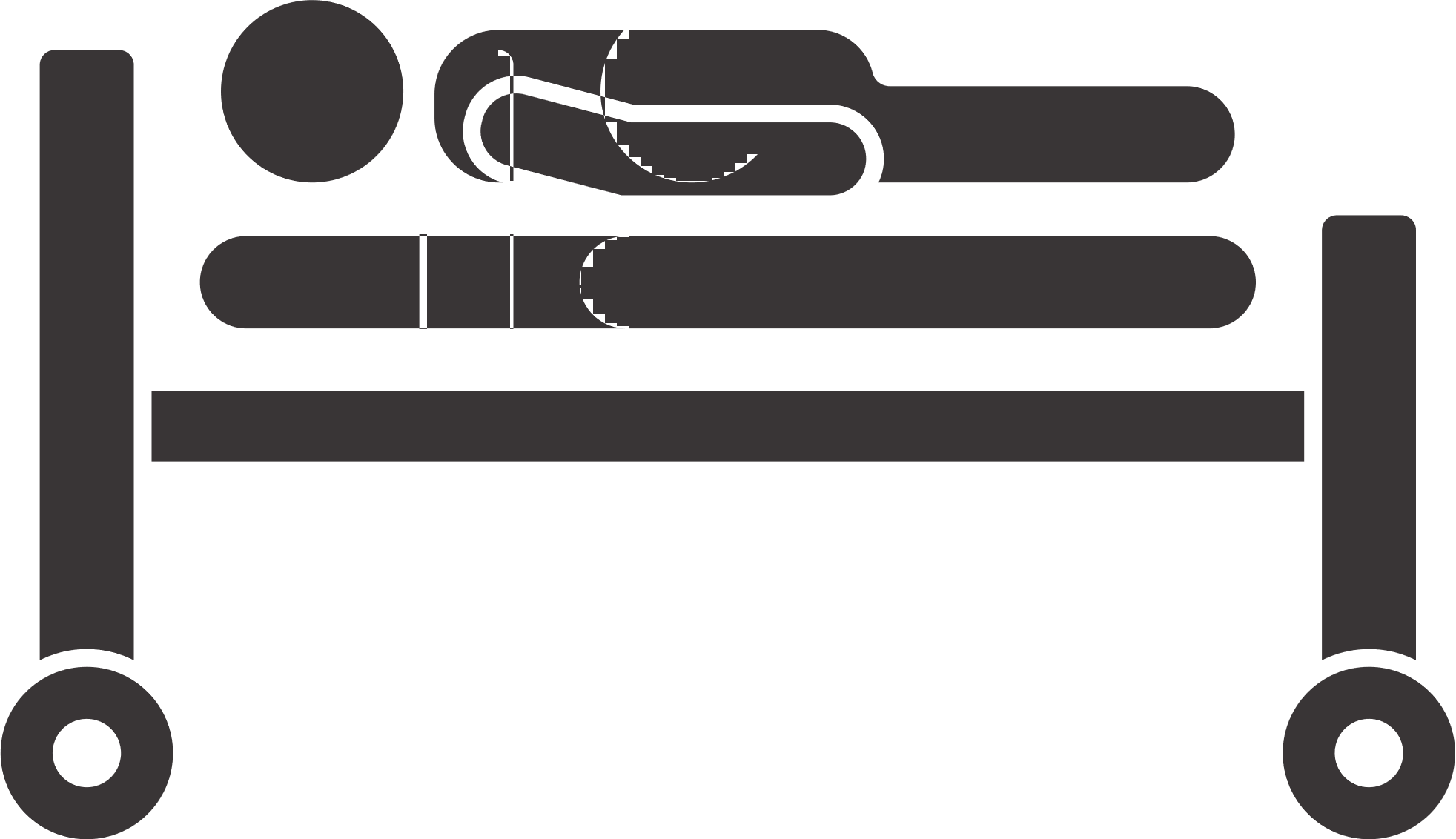 [Speaker Notes: Script:
But you can also get sick after an infection (ADVANCE) (ADVANCE) (so you don’t feel well).]
Infection: What Happens?
Germ goes away
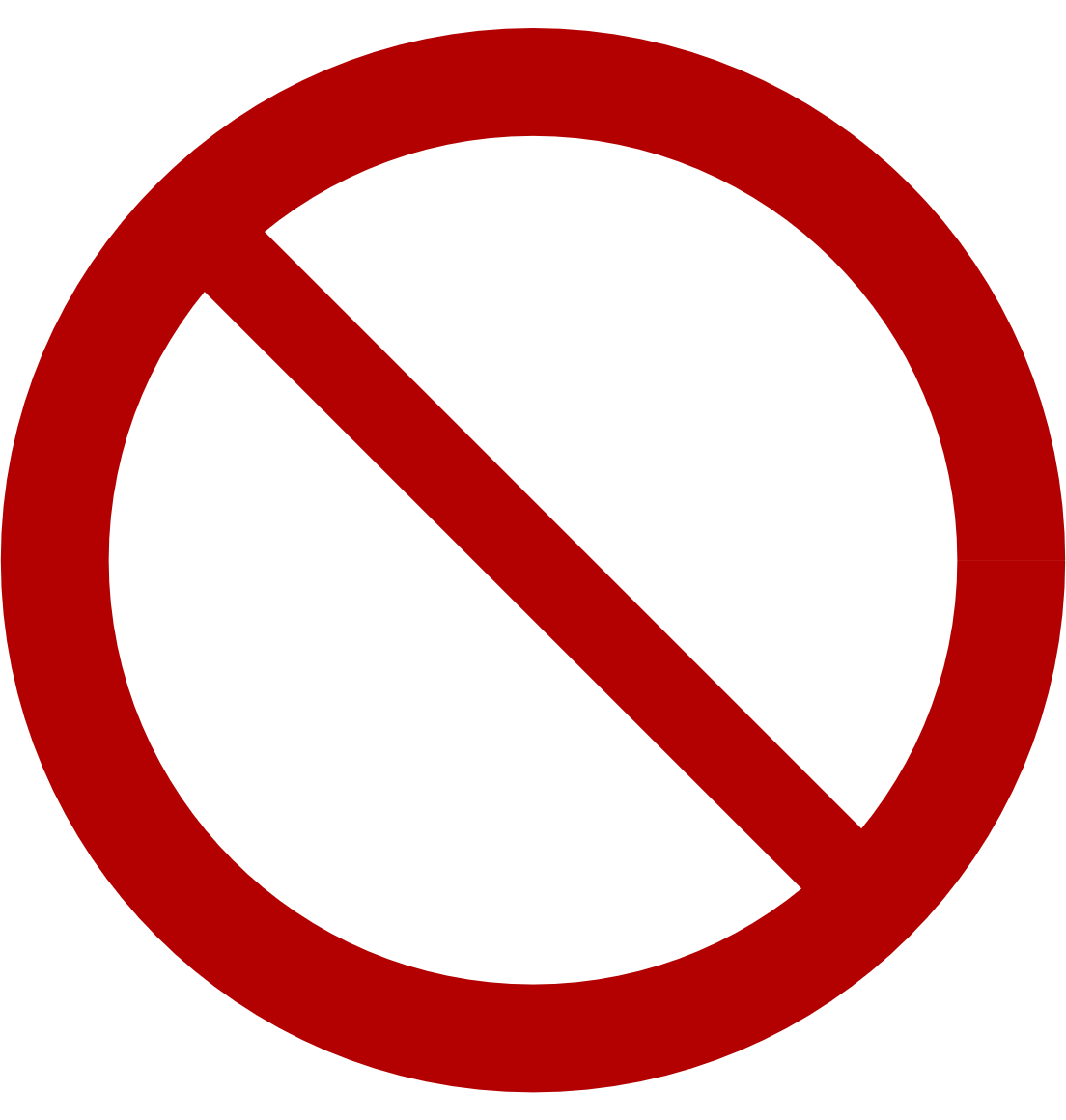 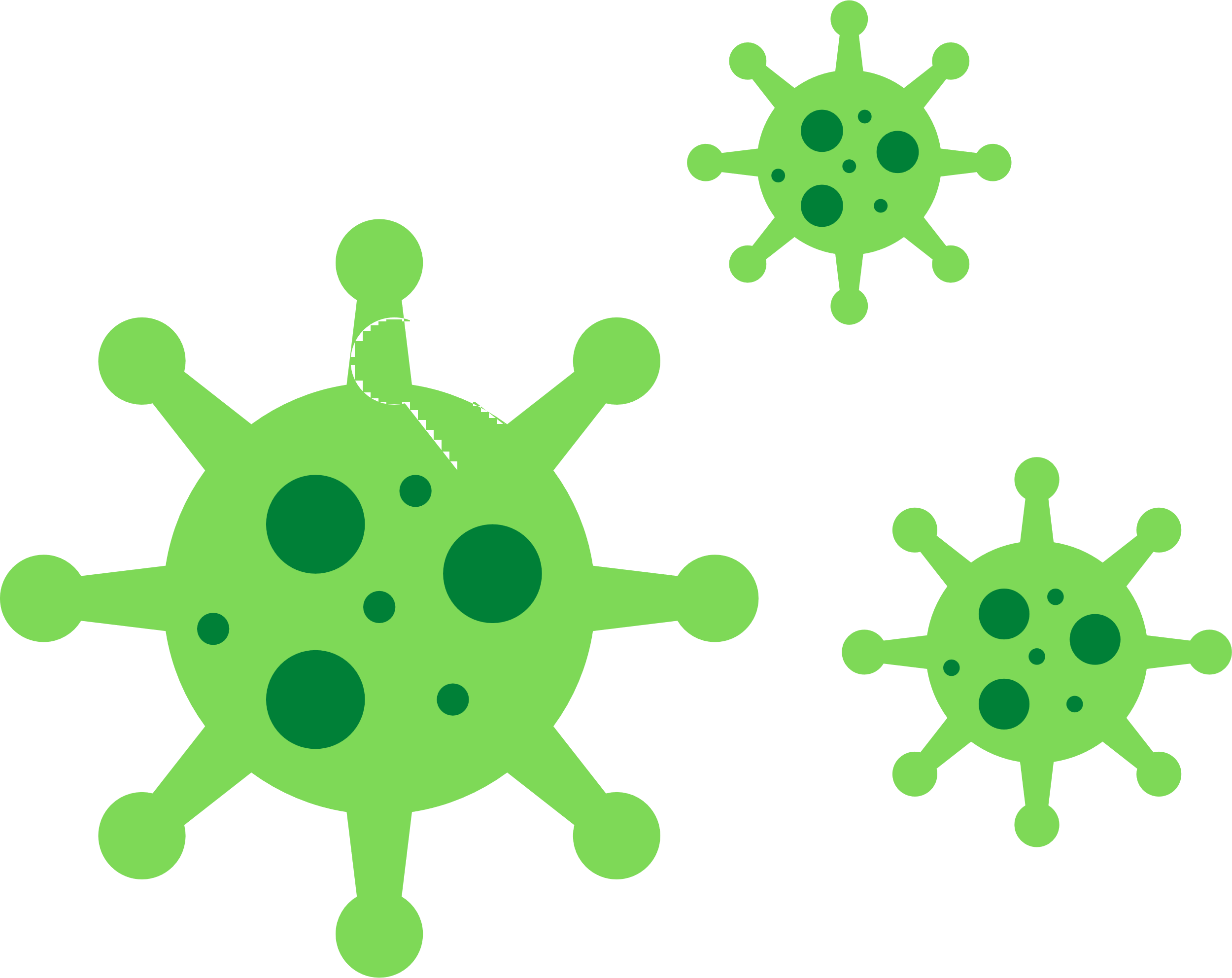 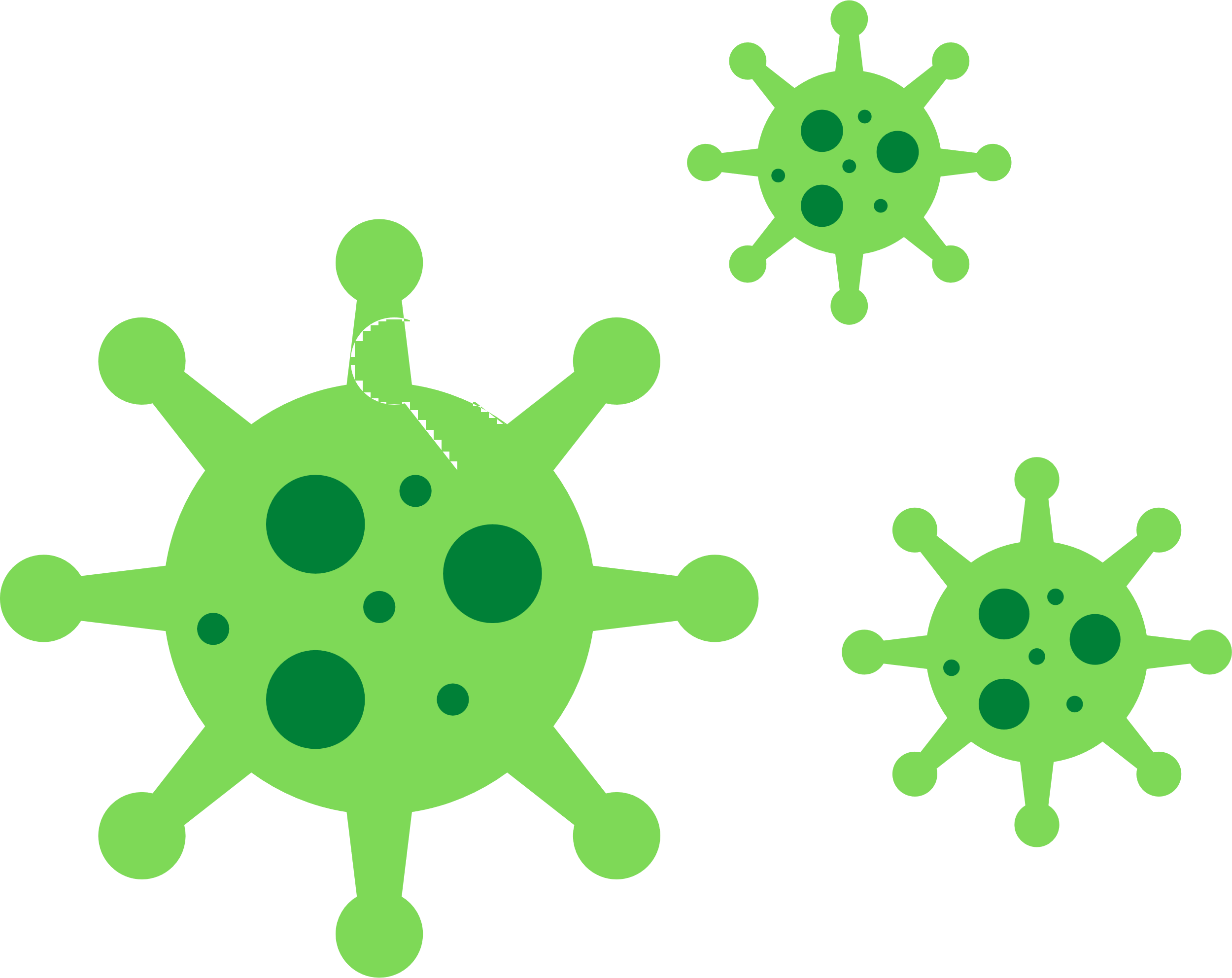 Get sick
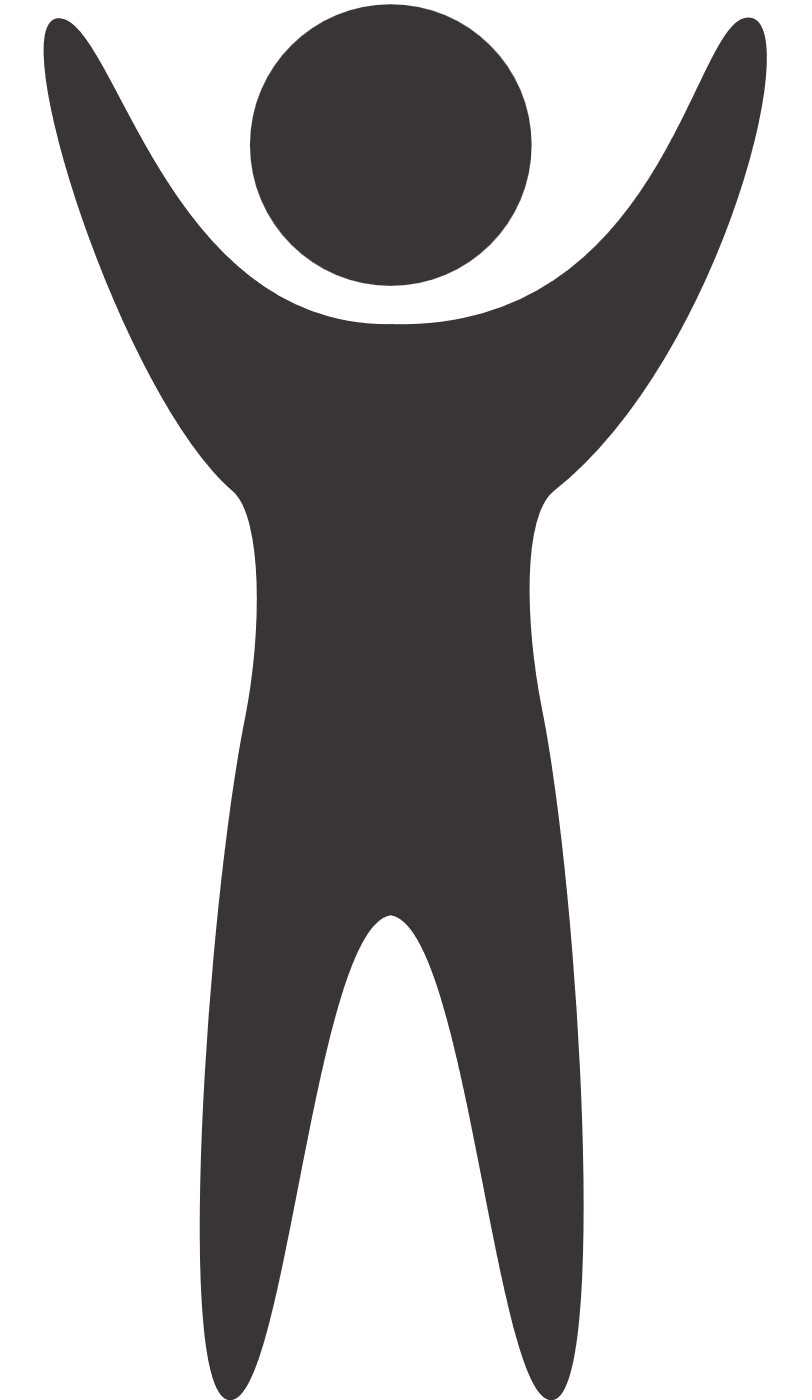 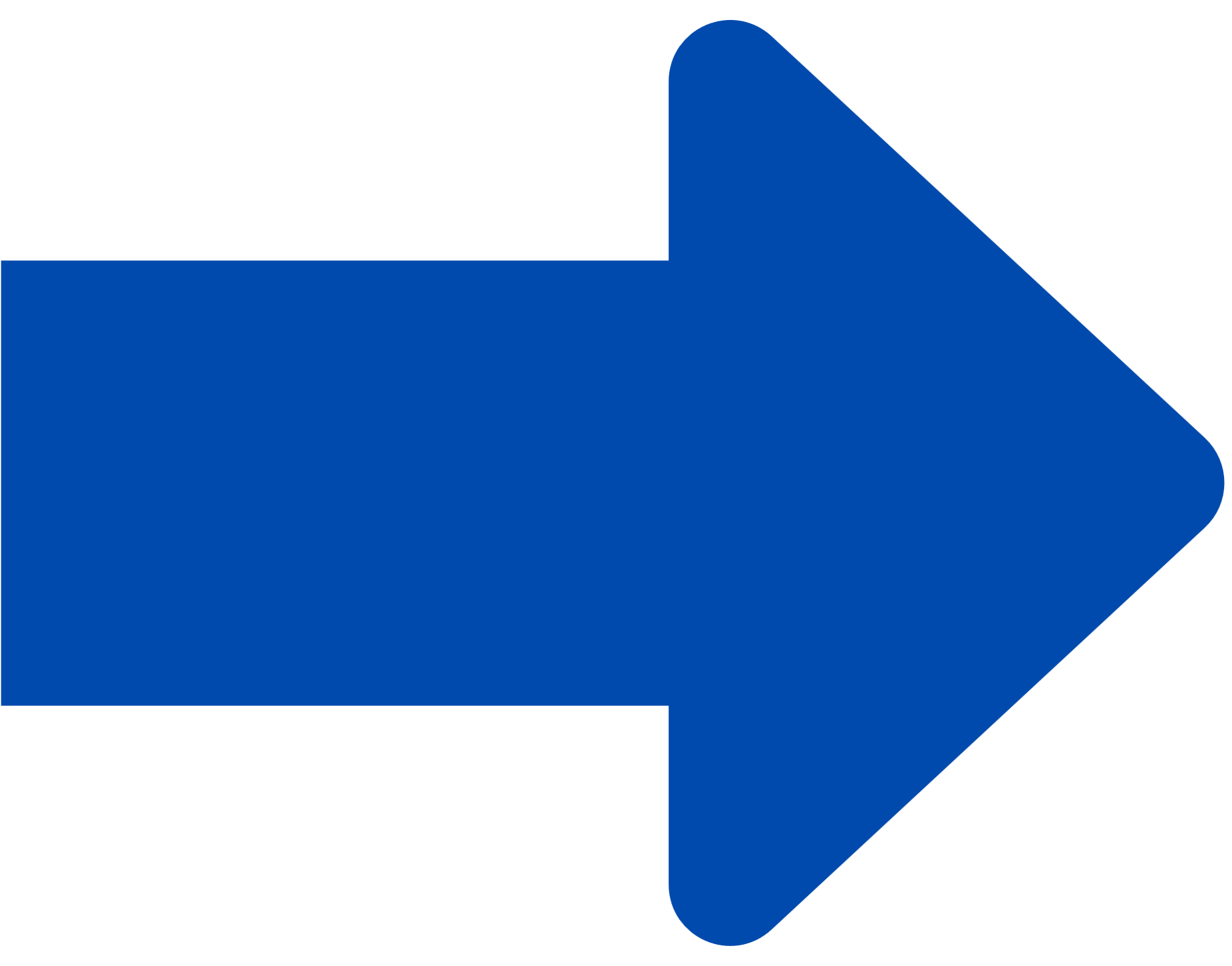 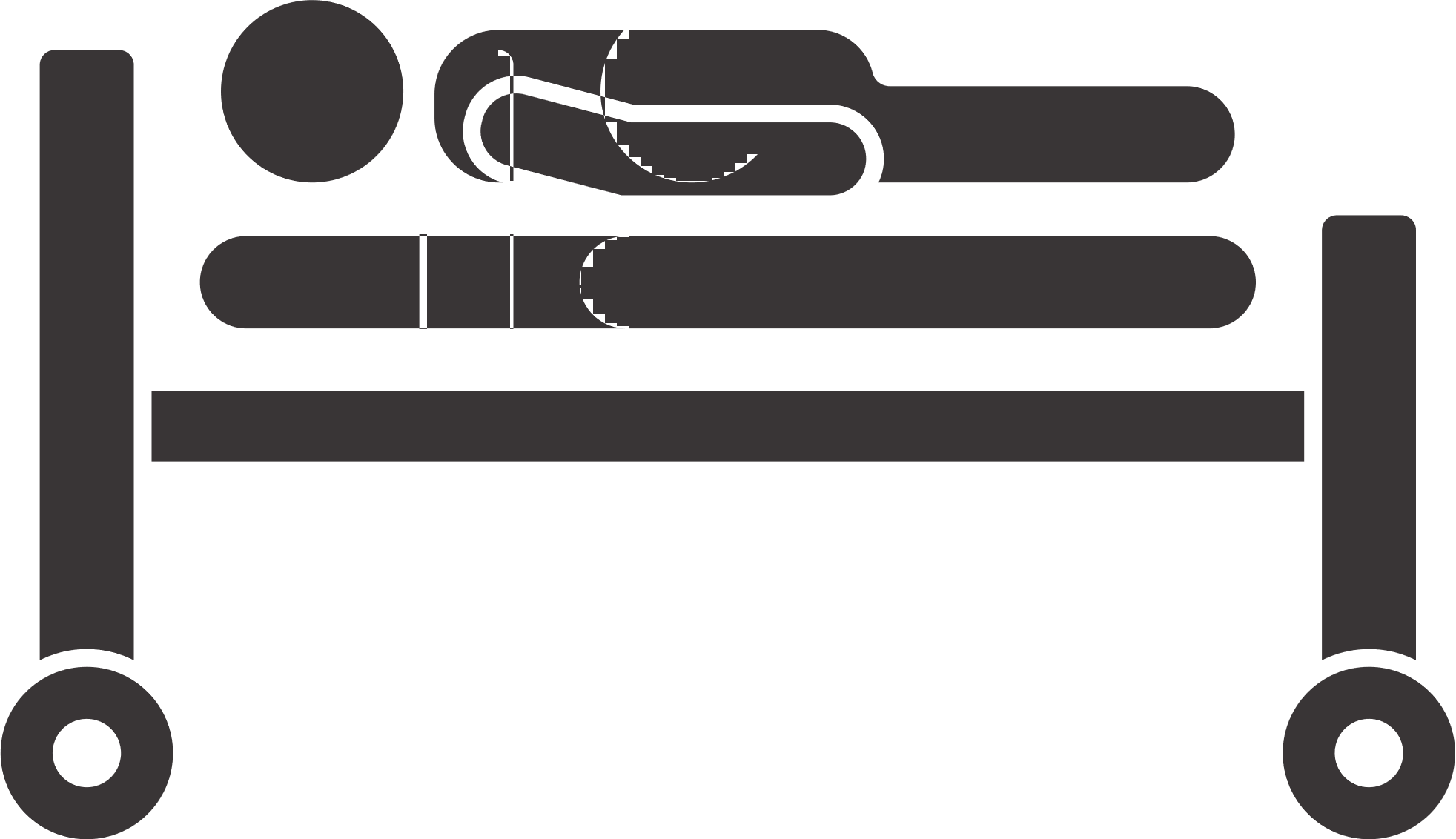 Get better
[Speaker Notes: Script:
If you get sick, (ADVANCE) you can get better (ADVANCE) (ADVANCE)  because you get a treatment like an antibiotic or other medicine and that helps your body get rid of the infection .]
Infection: What Happens?
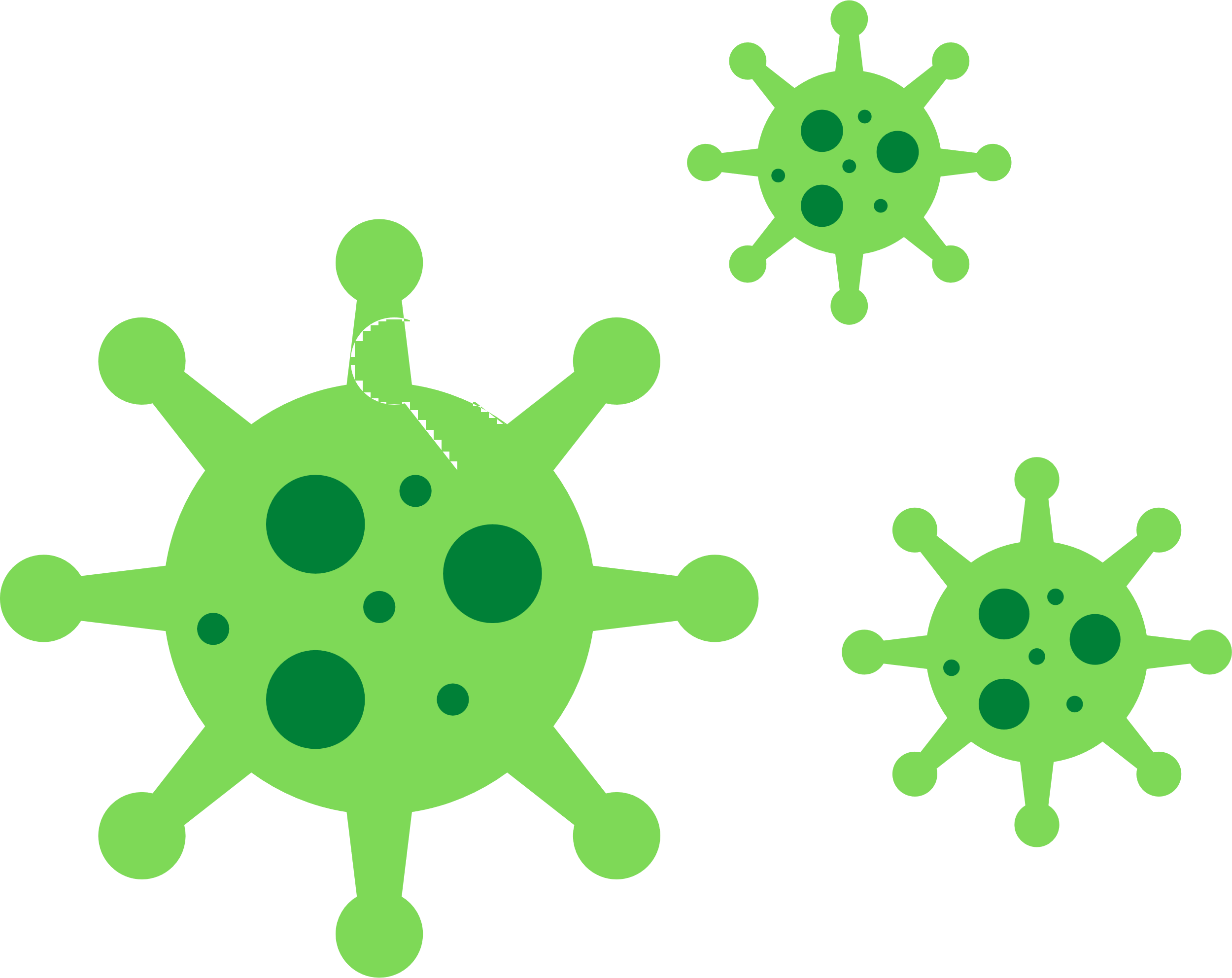 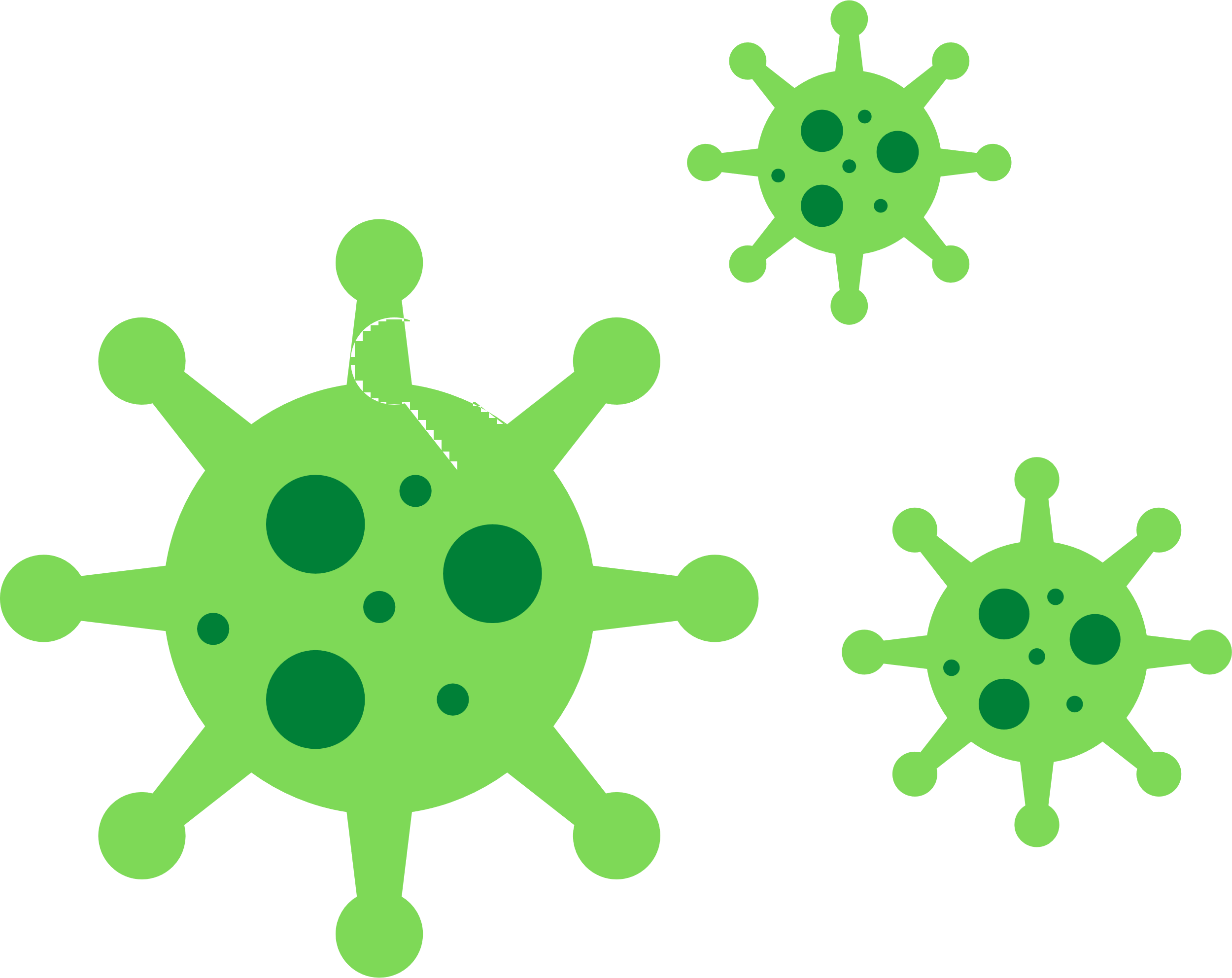 Get sick
Don’t get better
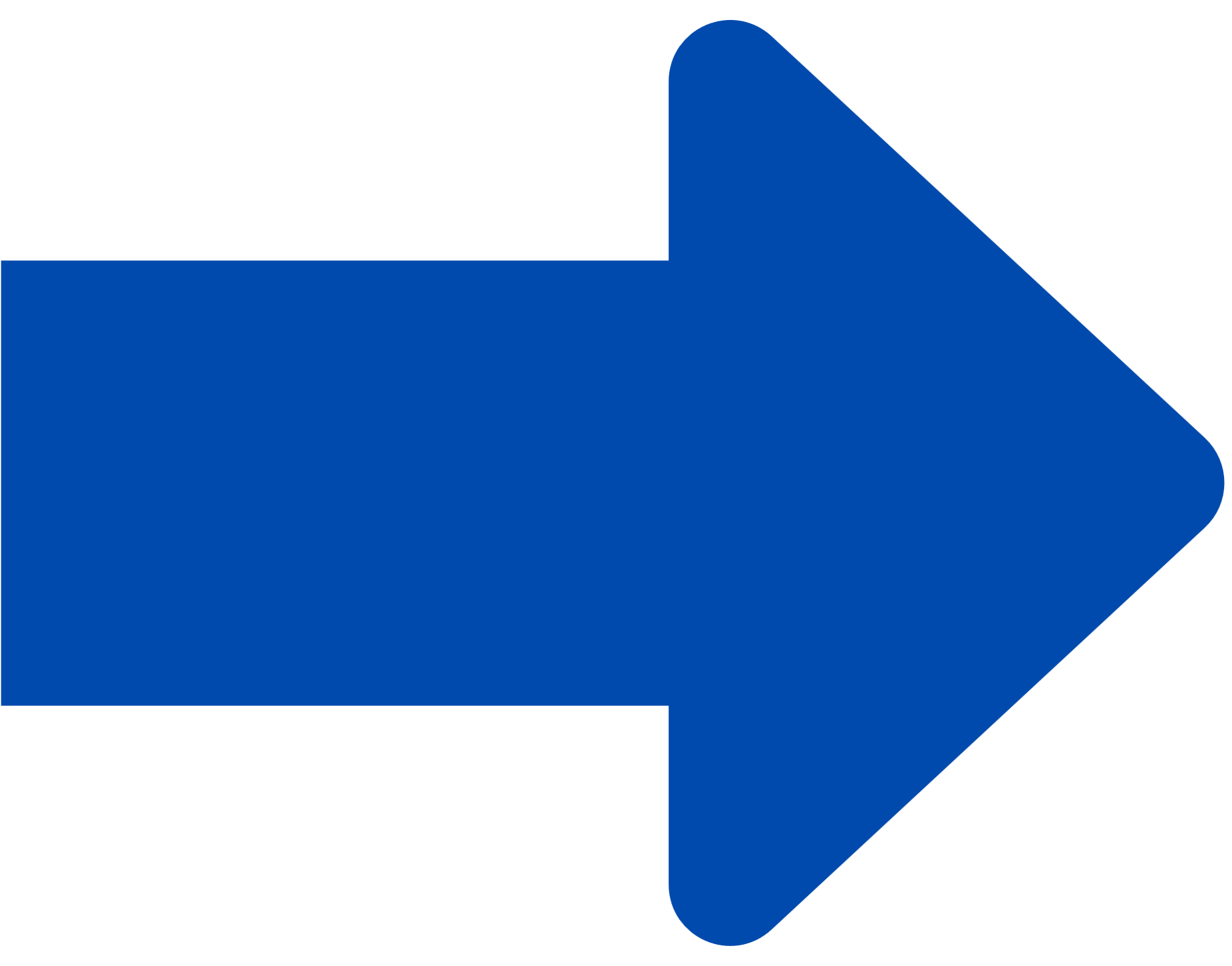 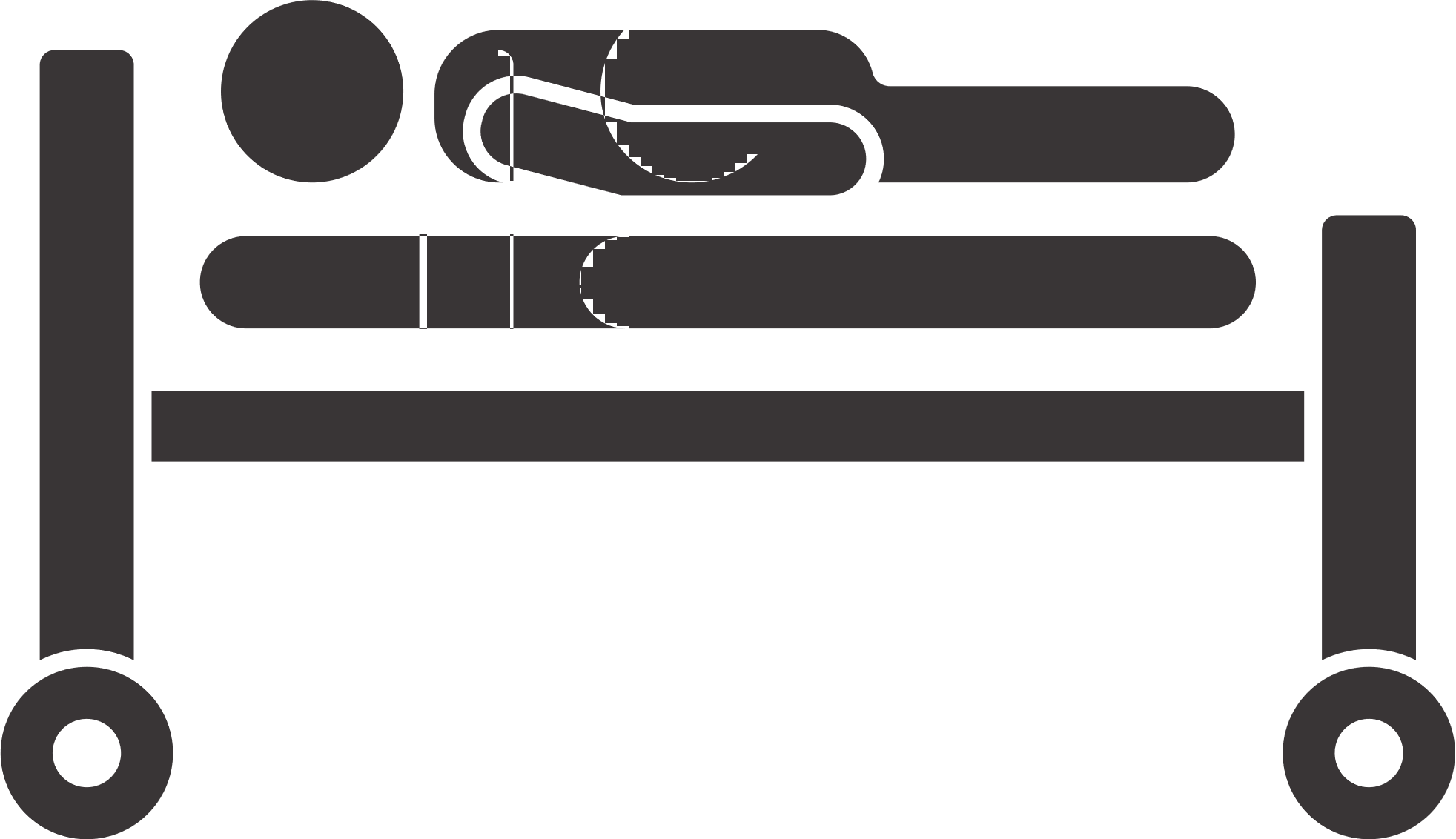 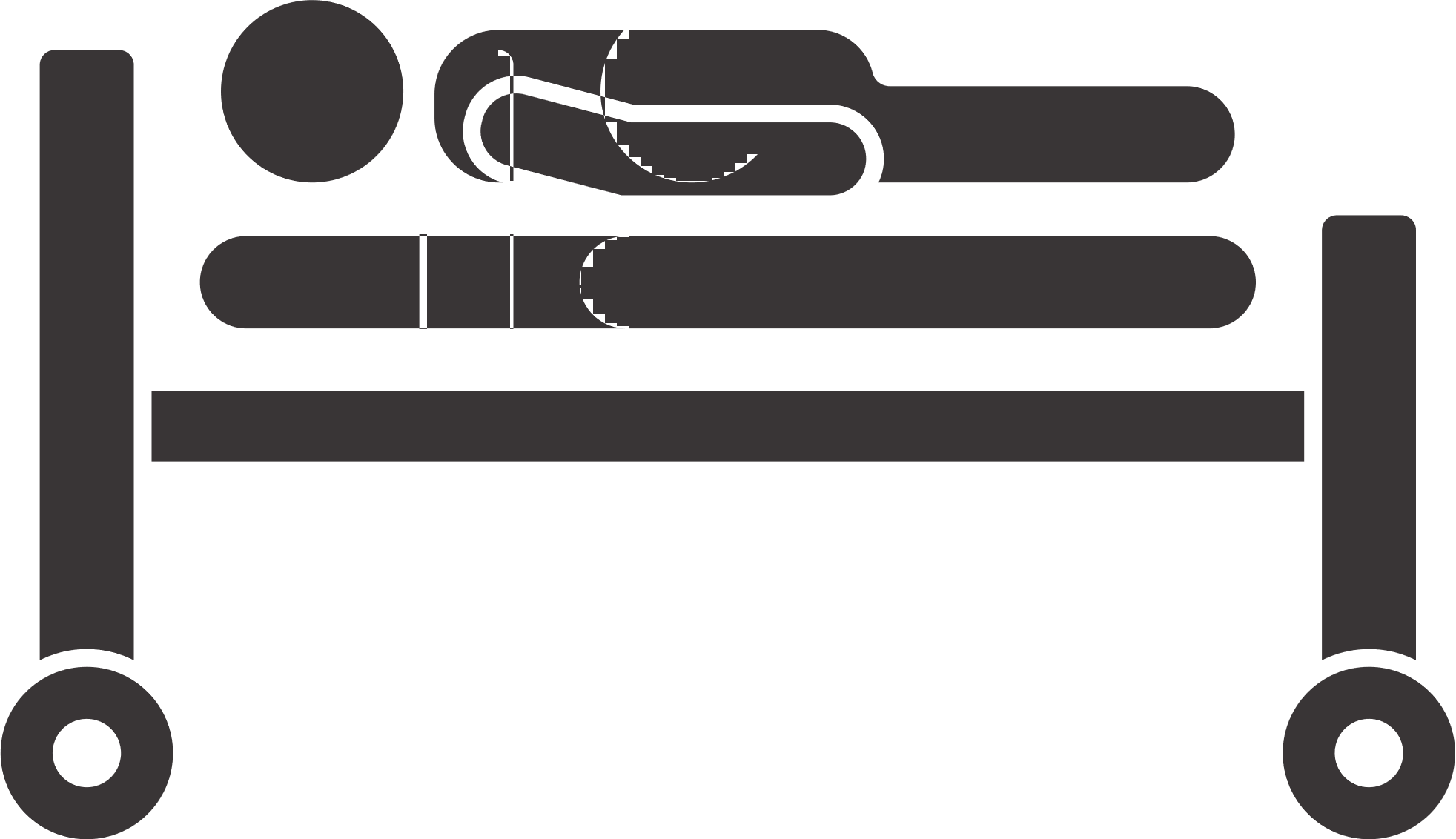 [Speaker Notes: Script:
You can also get sick and (ADVANCE) (ADVANCE) not get better meaning a person passes away from the infection and getting sick]
Infection: What Happens?
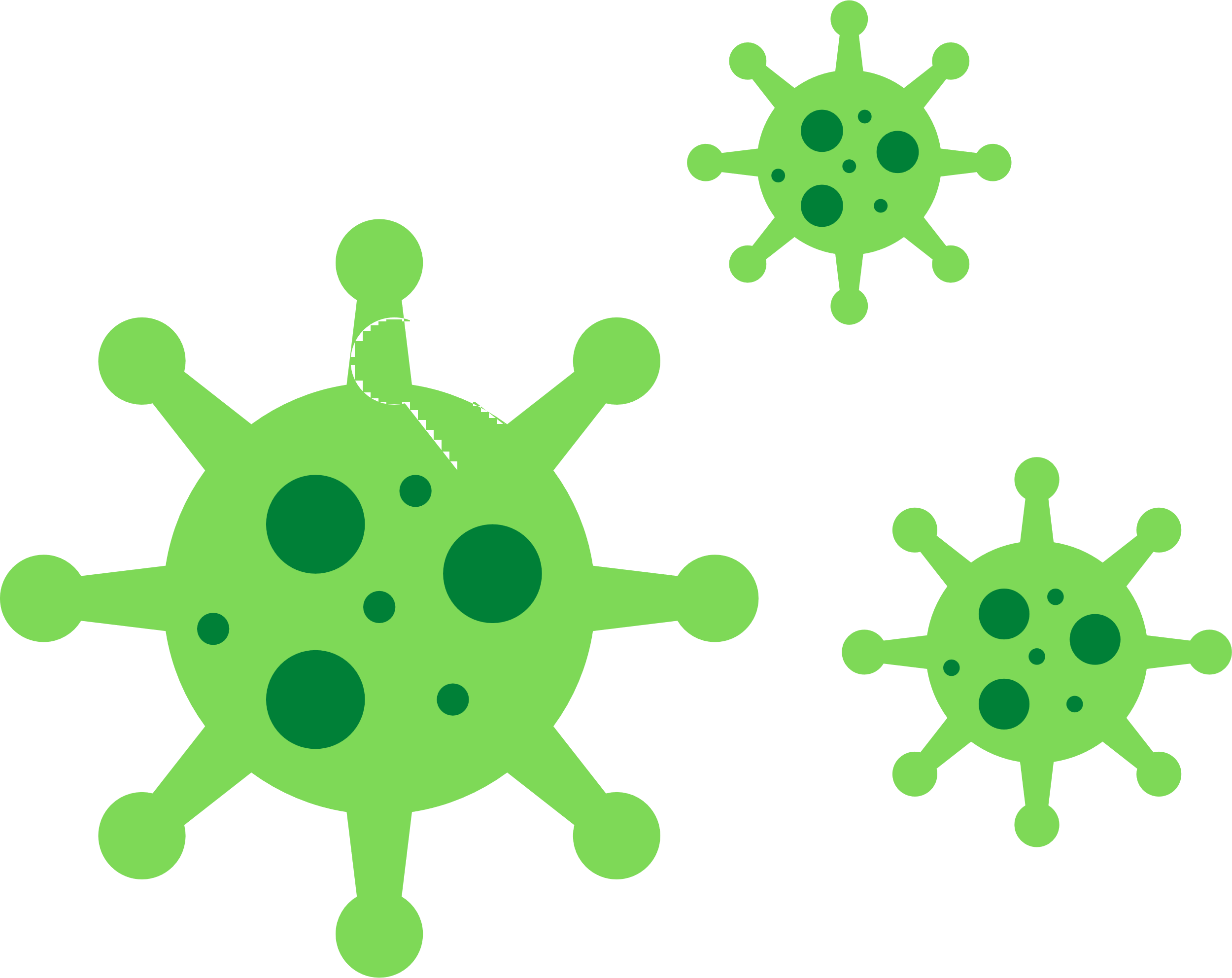 Germ DOES NOT go away
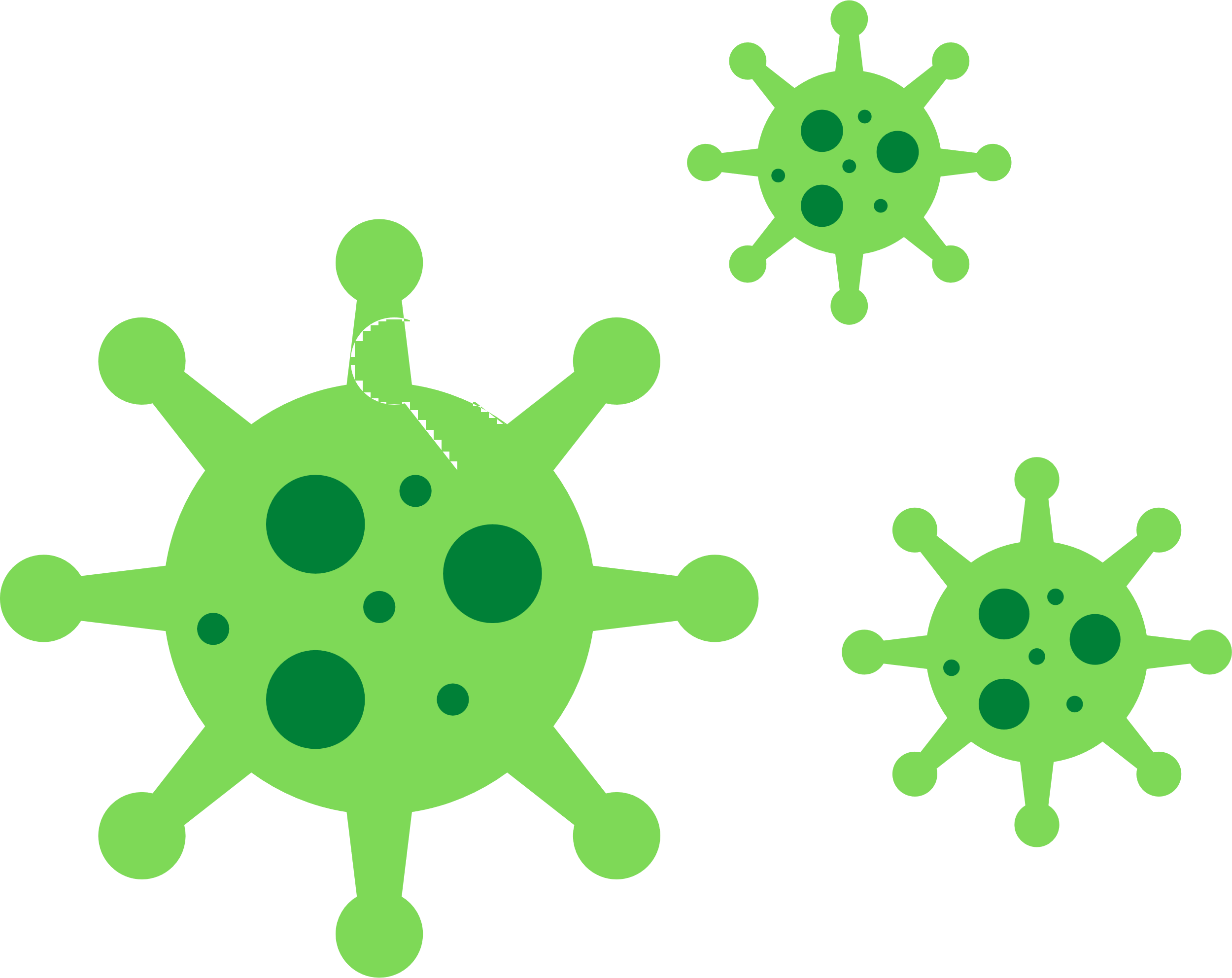 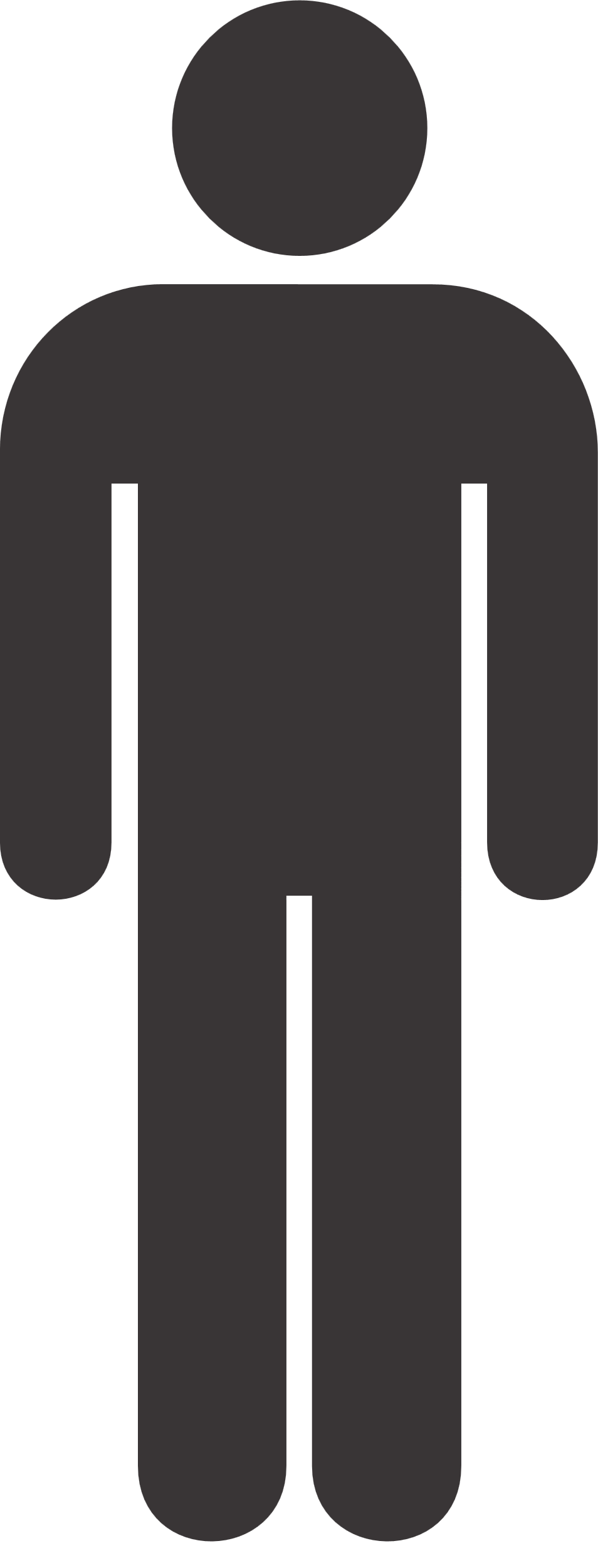 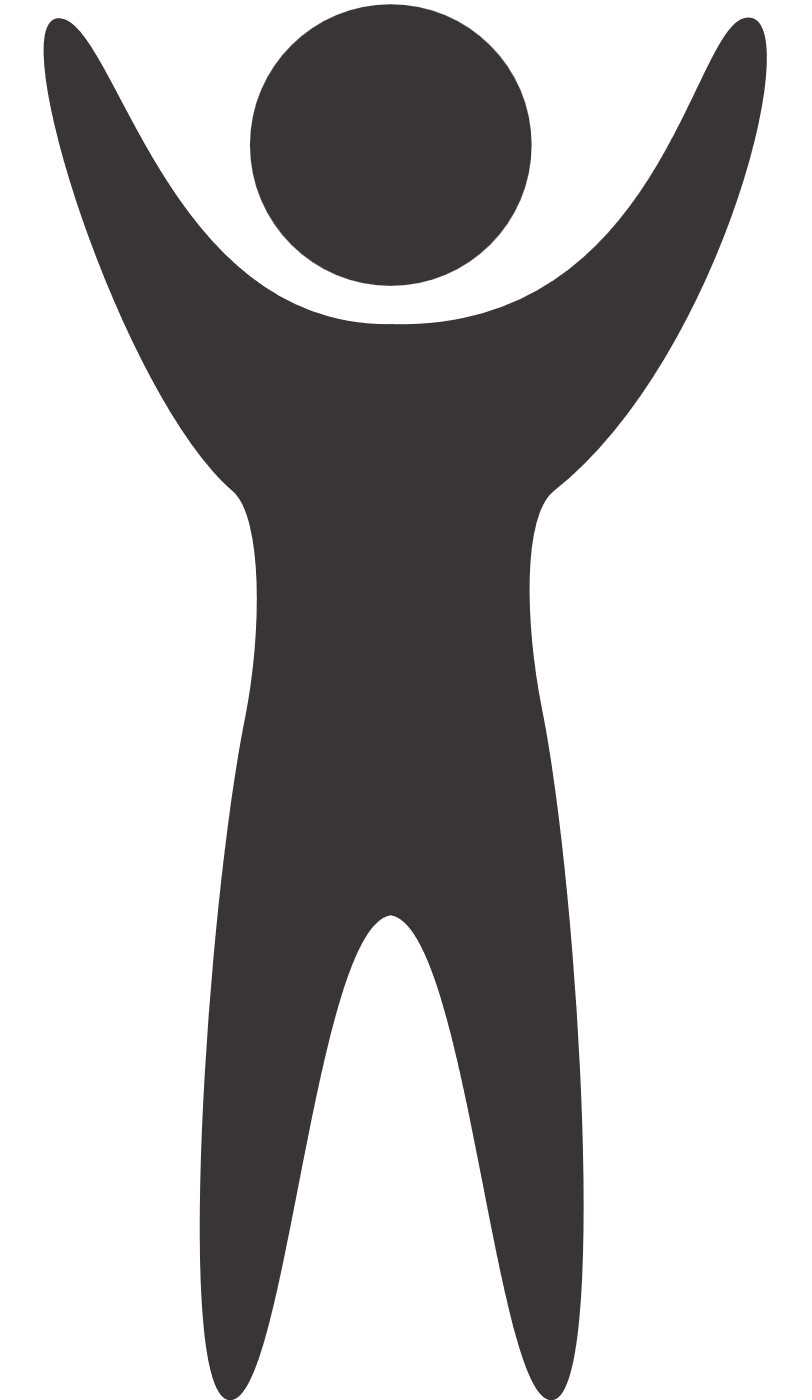 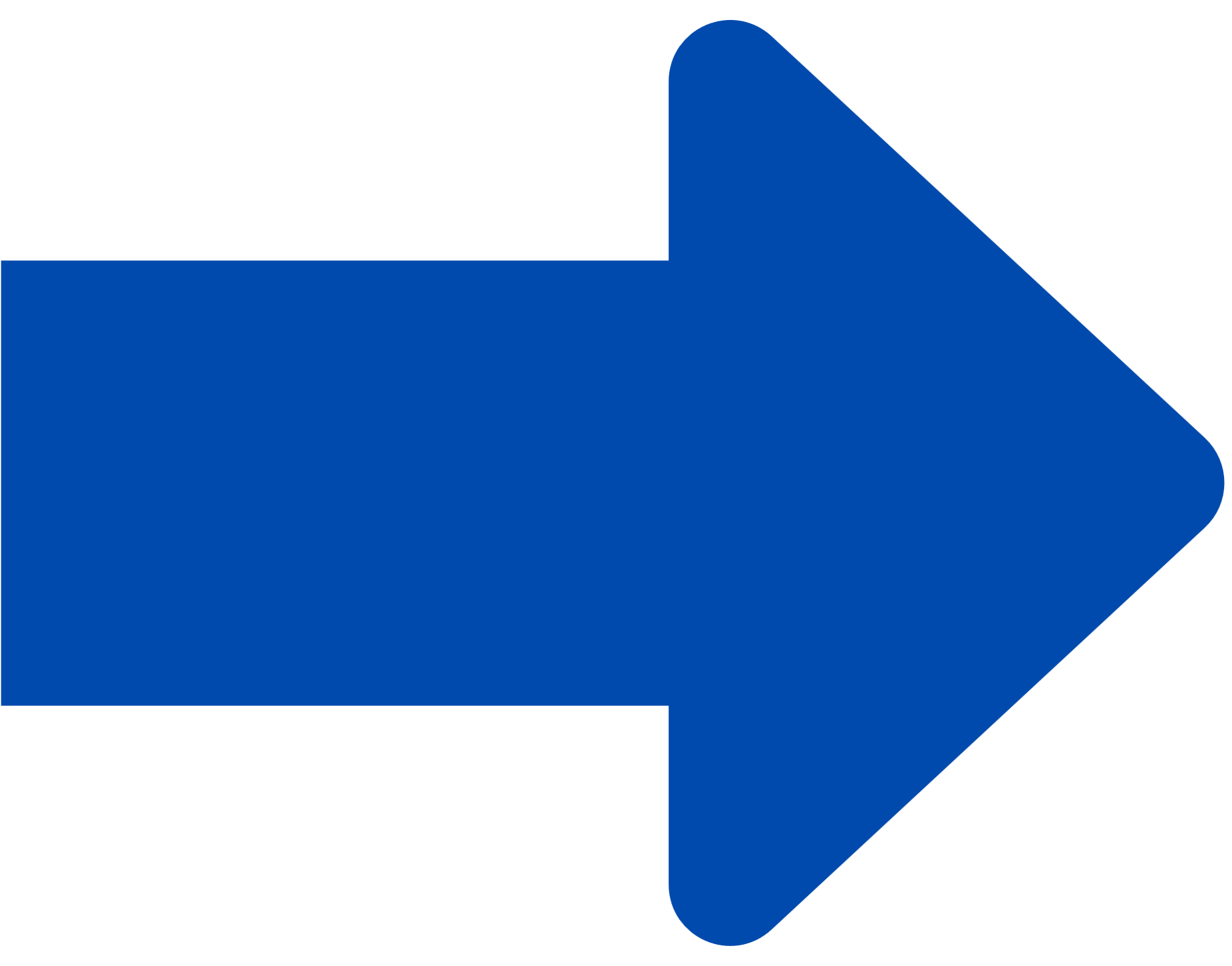 Don’t get sick
[Speaker Notes: Script:
Lastly, you can get an infection (ADVANCE) and not get sick (ADVANCE) but the germ does not go away (ADVANCE). That germ sticks around in or on your body although you feel fine]
Infection: What Happens?
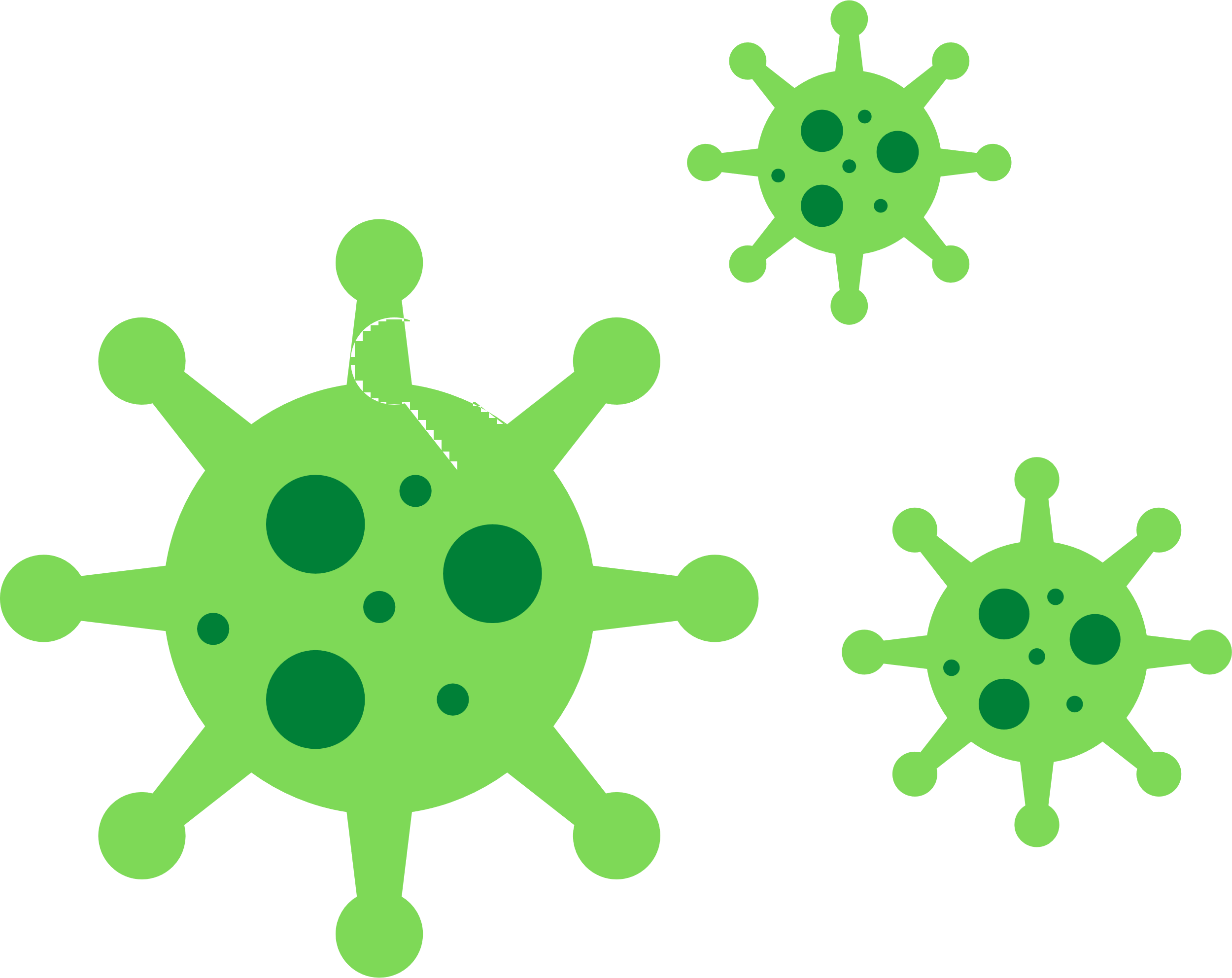 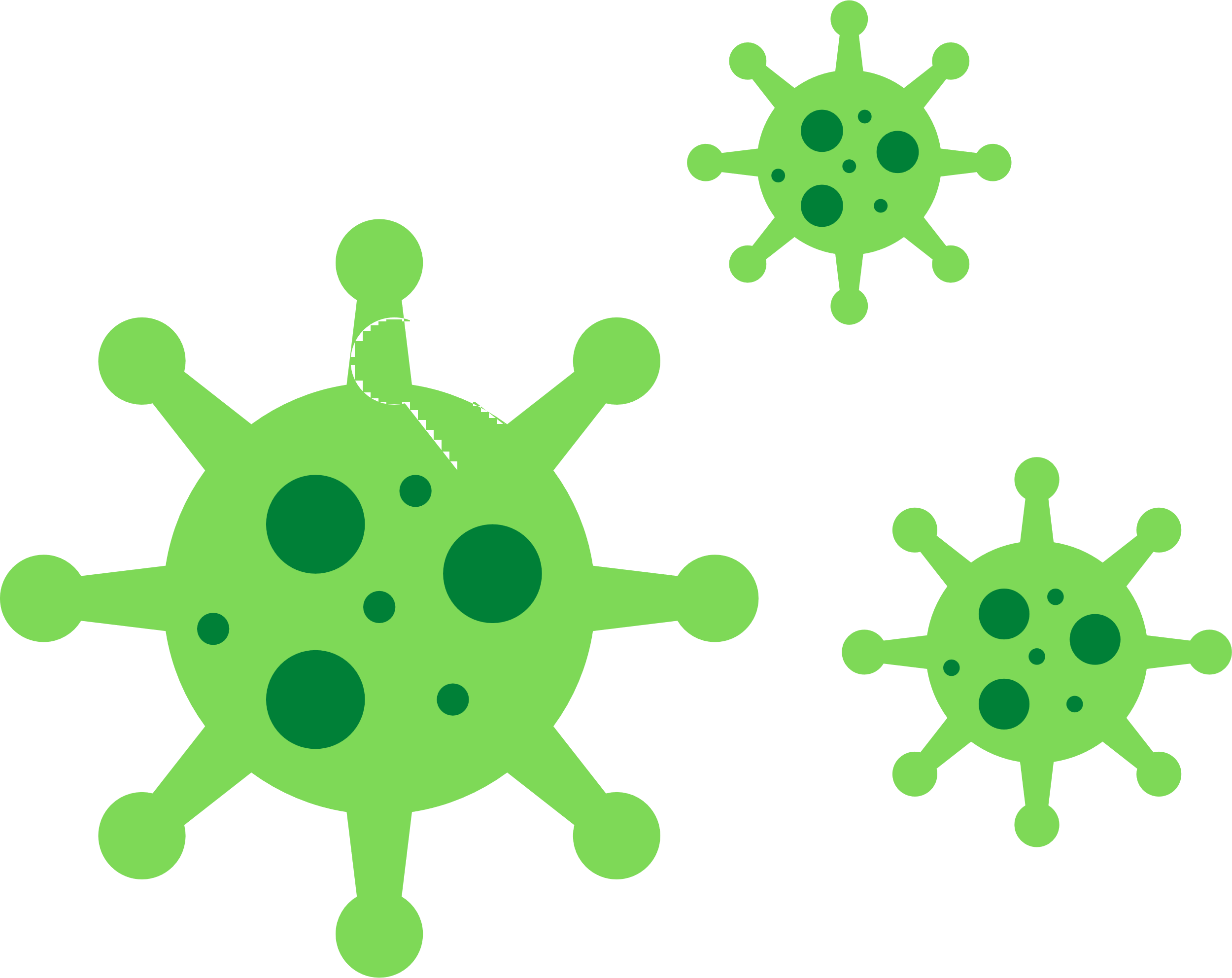 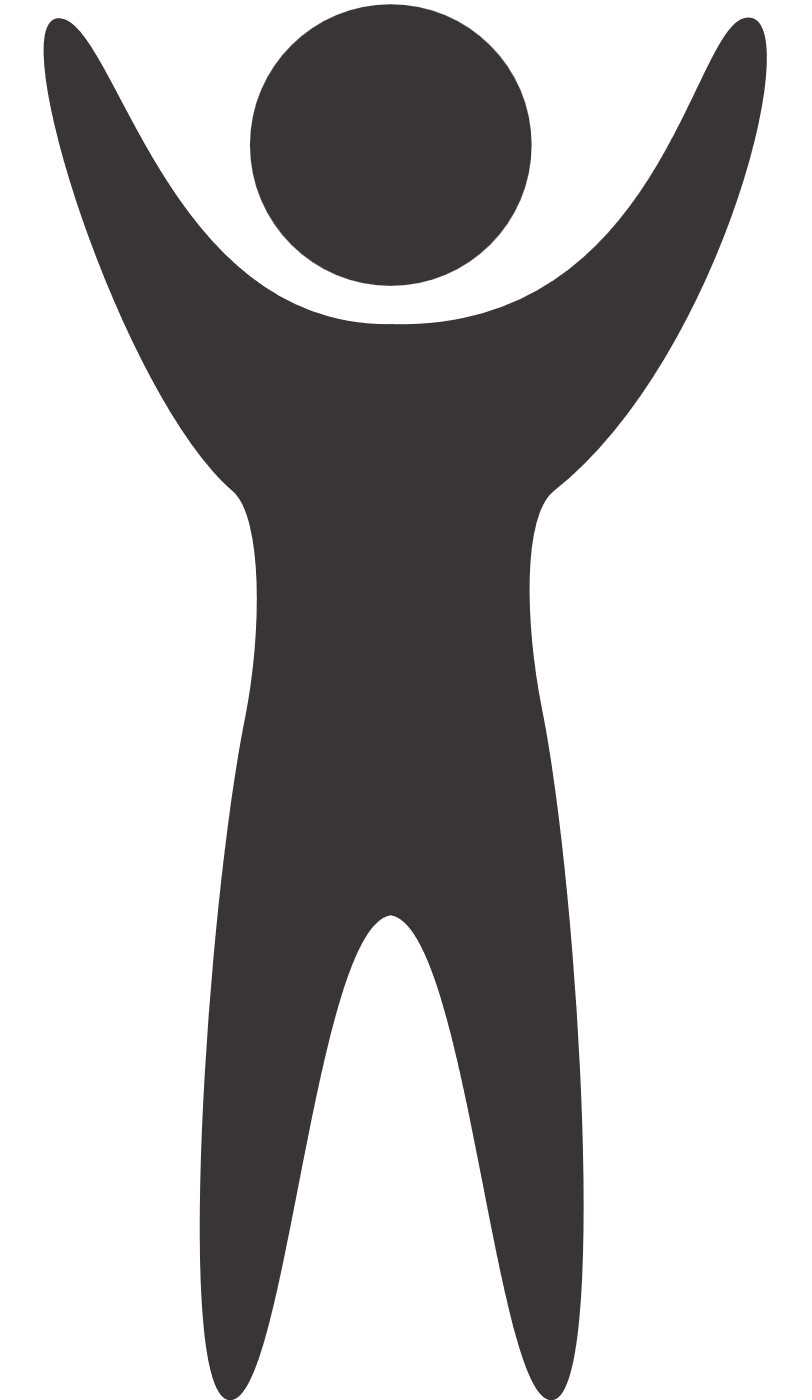 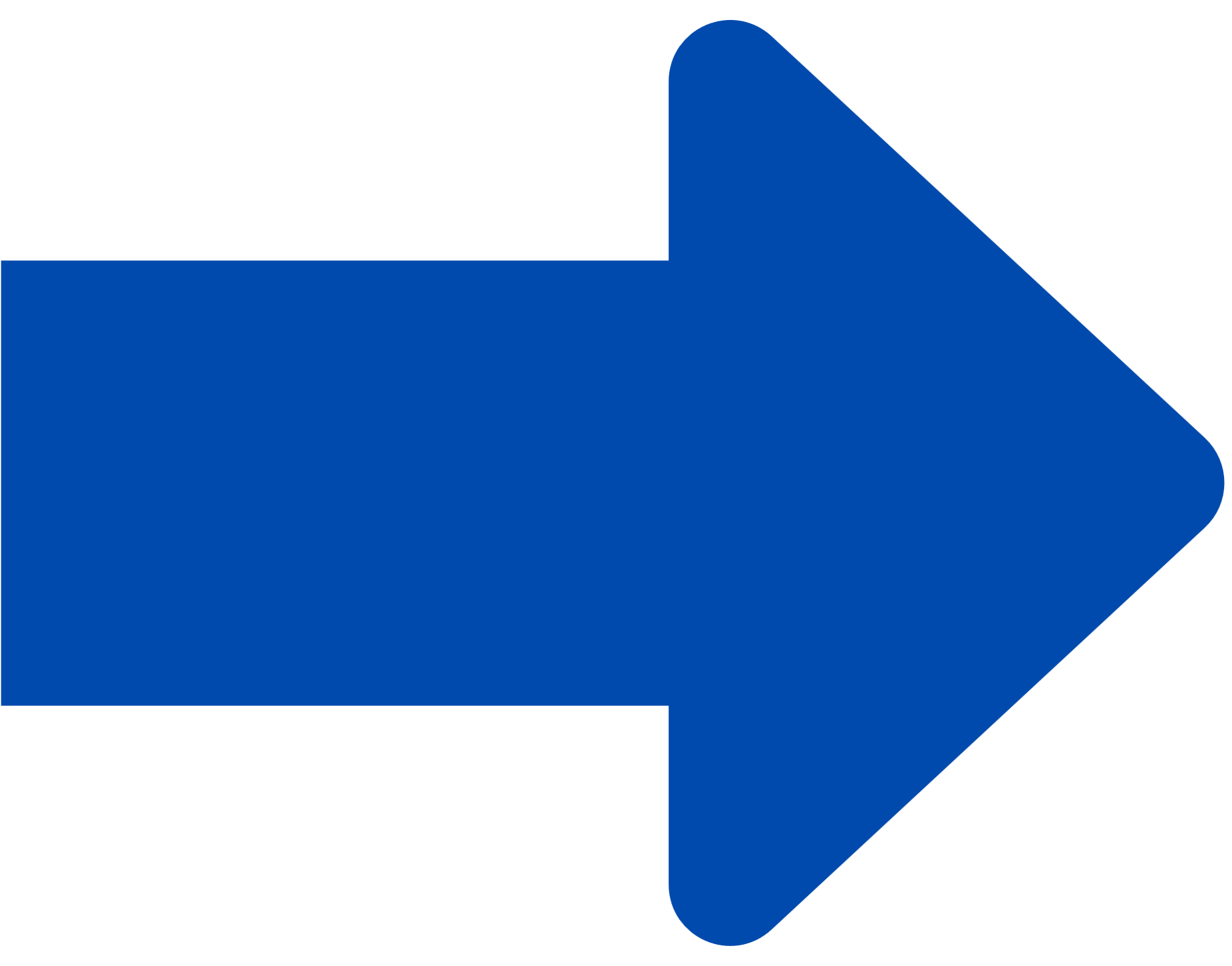 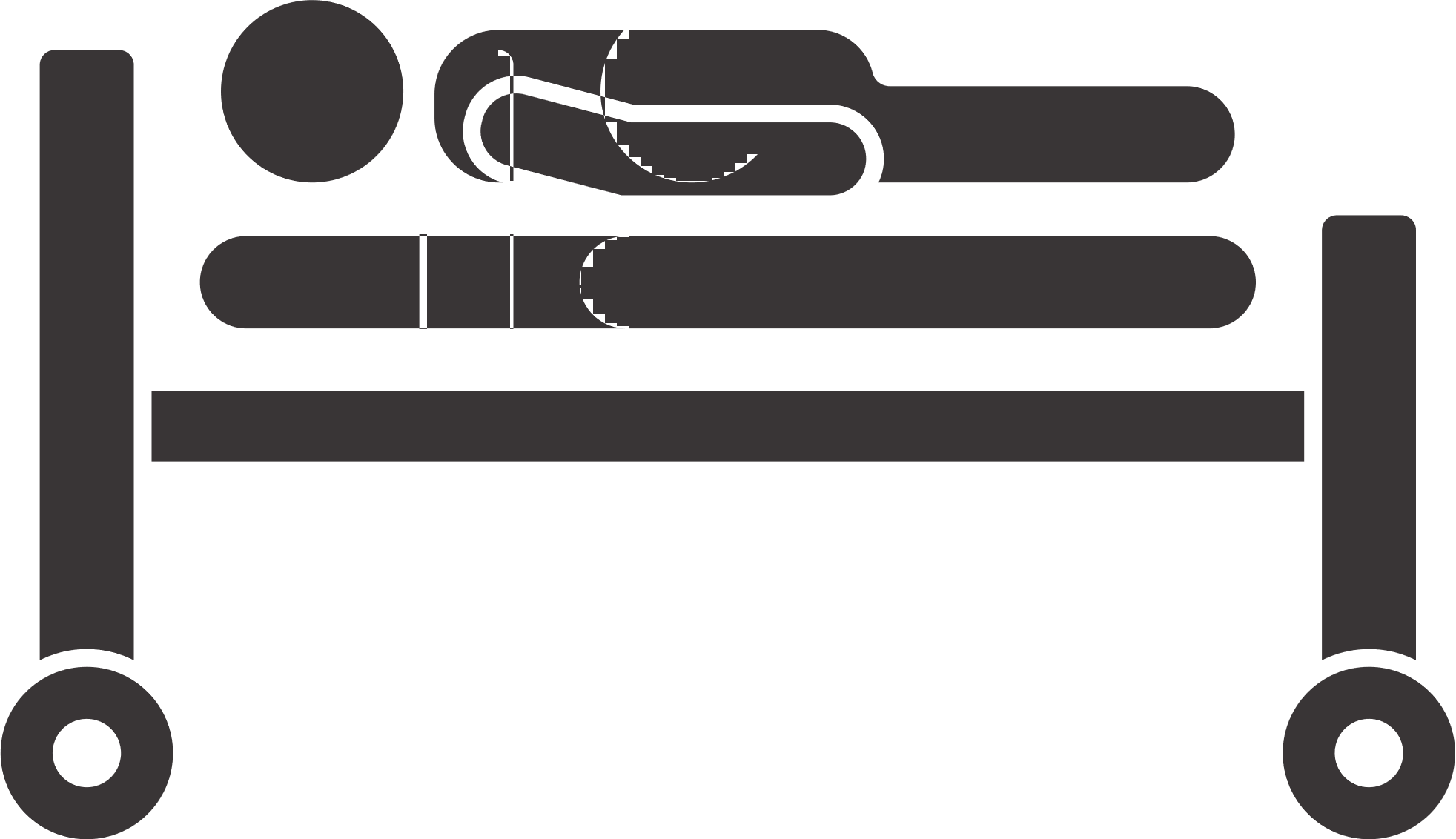 The germ stays in your body
It can make you sick later
[Speaker Notes: Script:
If something changes with your health, like you get a wound, (CLICK) that germ can get in your body and make you sick (ADVANCE) .]
Infection: What Happens?
You don’t have to feel sick to spread germs!
[Speaker Notes: Script:
The main point here is that even if you don’t get sick and feel fine but have an infection, you can still pass the germ to other people. So you don’t have to feel sick to spread germs.]
Quality Care
Greater Risk for Infection
Types of Infection
After Infection
Gaps in Infection Prevention        Impact Resident Rights
Informed & Involved
[Speaker Notes: Script:
(ADVANCE) So now that you know why nursing home residents are at greater risk for infections, what those infections are, and what happens if a person gets an infection- what does that have to do with resident rights and responsibilities? 
Well, all residents, those closest to them, including the nursing community’s staff and administration, want high-quality care and deserve an environment that promotes high-quality care (ADVANCE) - but care cannot reach its highest level of quality (ADVANCE) if a nursing home community is not preventing and controlling infections (ADVANCE), which we know can have a major impact on a resident’s overall well-being. As all nursing home communities experienced during the COVID-19 pandemic, infections that are not controlled in some nursing home communities can result in changes that impact a resident’s rights in all communities (ADVANCE), such as visitation and freedom to participate in activities. 
Residents and their families have a right to quality care. When nursing home communities work side by side with residents and those closest to them, such as family members, to prevent and control infections, this demonstrates a commitment to quality care that preserves and promotes resident rights. 

When infections are prevented and controlled to deliver high-quality care, two major resident rights are protected: being informed and involved. (ADVANCE) 


Know Before You Go!
Federal regulations related to infection prevention (§483.80) and quality assurance and performance improvement (§483.75) establish minimum standards in these areas. See the References and resources for CMS documents. 
Federal surveyors use F tags to document and communicate violations of quality care. Infection prevention covers F880-F887; quality assurance and performance improvement covers F865-F868. See the References and resources for CMS documents.]
Resident & Advocate: Rights & Responsibilities
Informed
Language you understand regarding: 
Health status, including any infections
How to prevent the spread of an infection
Involved
Medicine, treatments, and any other precautions to prevent infections and their spread
All decisions that affect your care (including refusal)
[Speaker Notes: Script:
Being informed (ADVANCE)  includes (ADVANCE) getting information in a language you understand (ADVANCE) about an infection you may have (ADVANCE) and how to prevent spreading the germ to others (ADVANCE). 
Being involved (ADVANCE) in all decisions that affect your care, such as the (ADVANCE) medicines you take, any treatments given to you, or any other precautions to prevent the spread of infections. This helps you understand what is needed to prevent infections and helps you decide what treatment is best for you and (ADVANCE) even refuse treatment or service if you decide, with the help of your health team and others, that is the best step for your overall health.  

Know Before You Go!
Residents and advocates have rights and responsibilities regarding common infections in nursing homes. They have the right to be informed and involved in resident care. 
Informed about their health status in a language they understand. This includes being informed about any medical conditions, medicine, and supplements being given. A resident also has the right to know about communicable disease or infection incidences in other residents or staff. Facilities are required to notify residents and their representatives in a timely fashion
It is also important to stress in the scenario, Monique, Ms. Johnson’s daughter, has concerns, but it is up to Ms. Johnson to be informed and involved in her care and determine the level of involvement she finds acceptable for her daughter.]
Nursing Home Requirements: Infection Prevention & Control
Preventing, identifying, reporting, investigating, and controlling infections and communicable diseases
ALL residents, staff, volunteers, visitors, others providing service
Promotes appropriate antibiotic use that improves outcomes & reduces resistance
Record and correct incidents related to infection prevention & control
Strong Infection Prevention and Control Program
Federal and State Law Requirements
[Speaker Notes: Script:
A strong program to prevent and control infections is a major step in providing quality care in nursing home communities. (ADVANCE) Federal and state law requirements provide information to nursing home communities so they may have an infection prevention and control program which (ADVANCE) 1) has a system for preventing, identifying, reporting, investigating, and controlling infections and communicable diseases for all residents, staff, volunteers, visitors, and other individuals who provide services. (ADVANCE) 2) promotes appropriate antibiotic use that improves resident outcomes and reduces resistance to antibiotics by germs and (ADVANCE)  3) includes a process to record and correct any incidents related to infection prevention and control.

Know Before You Go!
Be familiar with the handout entitled “Infection Prevention and Control: Regulations & Requirements”; this handout is based on the CMS State Operations Manual Appendix PP- Guidance to Surveyors for Long-Term Care Facilities (Appendix PP) revised 11-22-17. Regulations related to infection prevention and control and antibiotic stewardship can be found in §483.80 Infection Control. See the References and resources for CMS documents.]
Ms. Stella Johnson
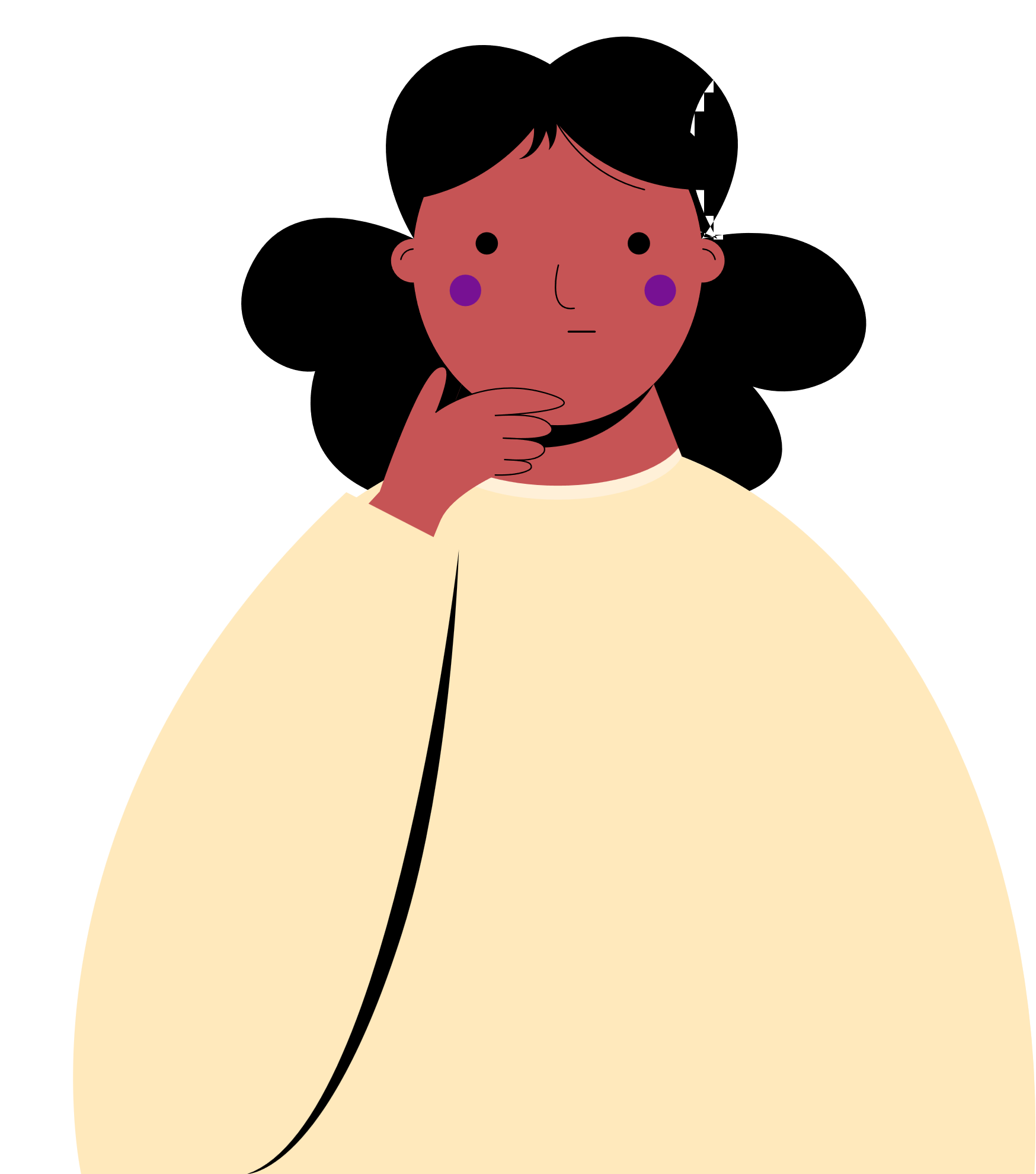 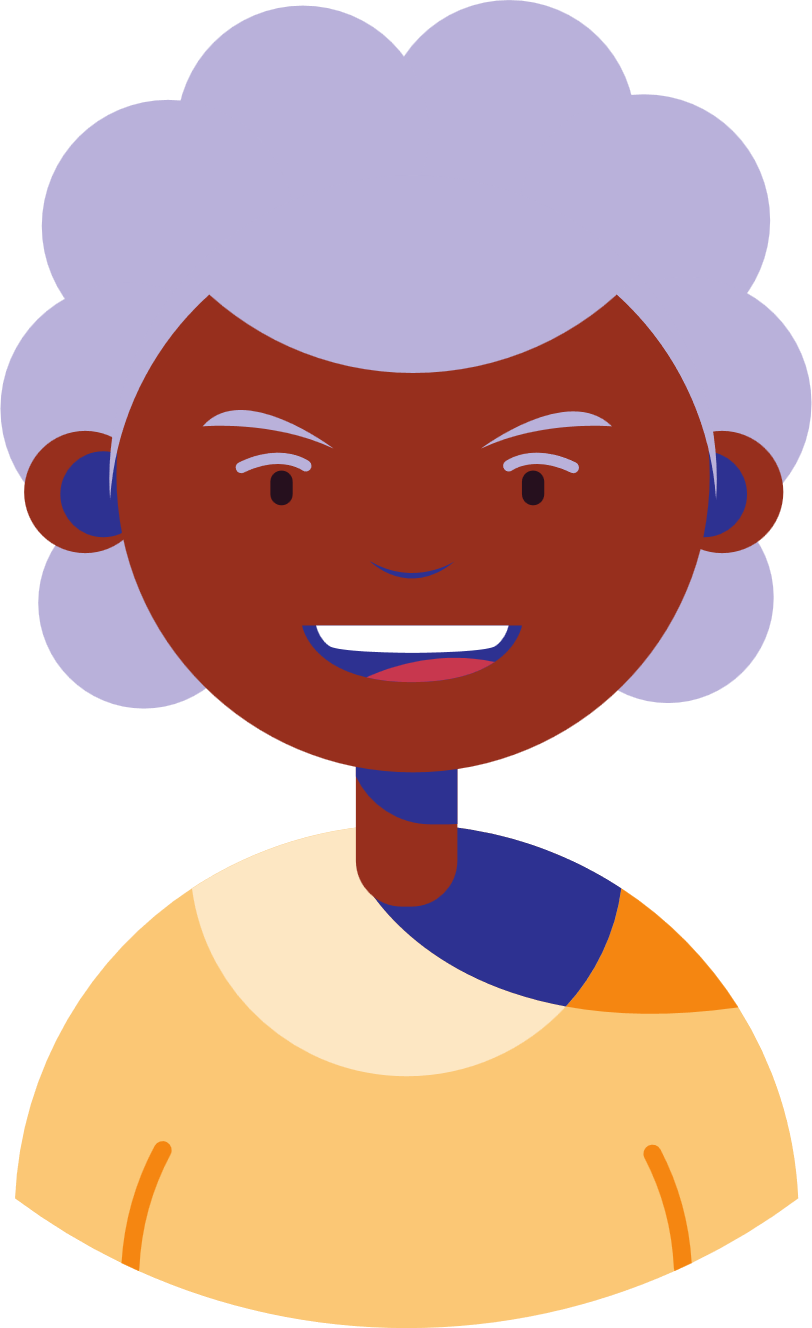 Informed - Her condition
Infections and their spread
Involved - Care planning
All decisions including refusal
[Speaker Notes: Script:
So let’s go back to Ms. Johnson, Monique’s mother. Ms. Johnson has a right to be informed (ADVANCE) about her specific condition and why she is on antibiotics again. Ms. Johnson also has the right to be informed (ADVANCE) about common infections occurring in the nursing home and the facility’s plan to prevent them. While age can lead to changes, including chronic conditions, older adults are not destined to have infections, and prevention and control measures are important to stop the spread. Infections can lead to serious but preventable outcomes. 
While Monique is concerned for her mother, it is up to Stella, Monique's mother, to decide how much involvement she would like her daughter to have in her care. (ADVANCE) Ms. Johnson has a right to be involved (ADVANCE) in her care planning, including care to prevent infection and ask about any treatments she is on. Ms. Johnson (ADVANCE) also has the right to refuse any treatment, services, or care as long as they do not harm other residents. For example, if Ms. Johnson was asked to be on a urinary catheter because she has issues with controlling her bladder, she could refuse the catheter. This may help keep her off of antibiotics, and a facility must promote practices that can limit antibiotic use, as excessive use of antibiotics can lead to resistance to germs.]
Discussion
Why do you think living arrangements put nursing home residents at greater risk for getting an infection? 
What type of “bad bug” do you think is the greatest threat to nursing home residents and why? 
If a person can still spread an infection even if they are not sick- how can infections be prevented and controlled in a nursing home? 
In the scenario, does Monique have the right to inquire and take charge of her mother’s care?
[Speaker Notes: Script:
Now that we covered this lesson on common infections in nursing homes and saw what happened to Ms. Johnson, let’s talk a little bit about what we learned. (read selected discussion points)

Ombudsman Notes:
Discussion & Advocacy Points: 
After watching this lesson or having residents/family members watch it, consider the questions below to reinforce learning and promote discussion. Feel free to edit this slide to use one or more questions:
Why do you think living arrangements put nursing home residents at greater risk of getting an infection? 
The purpose of this question is to emphasize that infections that spread from one person to another are of most concern. These are referred to as communicable diseases. With more people in one space, these communicable diseases spread easily.
What type of “bad bug” do you think is the greatest threat to nursing home residents and why? 
The purpose of this question is to emphasize that there are other infections besides COVID-19 that pose a threat to nursing home residents, such as multi-drug-resistant bacteria. Like COVID-19, these infections can spread “silently” through a nursing home, meaning that people can have an infection and not know it because they have no signs and symptoms but can still spread to other people. 
If a person can still spread an infection even if they are not sick- how can infections be prevented and controlled in a nursing home? 
The purpose of this question is to emphasize that because people can spread infections even if they do not have signs and symptoms, facilities are required to have a strong plan in place to identify and control infections in all residents; although it is a challenge, facilities have to use other ways to detect these infections that do not rely on the infected person feeling sick as with testing unvaccinated HCWs for COVID even if they do not have signs or symptoms. 
In the scenario, does Monique have the right to inquire and take charge of her mother’s care? 
The purpose of this question is to emphasize that resident rights belong to the resident- unless otherwise established by a healthcare provider, a resident has individual rights, and these rights must be protected.]
Advocacy: Next Steps
Education
Common infections at the facility
Involvement in care planning
Engagement
Resident or family council 
Empowerment
Member of the quality assurance and assessment committee (QAA committee)
[Speaker Notes: Script:
So, what next steps can you take to receive the highest quality of care and preserve your rights? 

Ombudsman Notes:
After the discussion, be sure to emphasize at least one next step residents and family members can take to receive high-quality care and preserve their rights. How can you assist and provide follow-up for this step? 

Recall that in the ICARE program, we move participants in small, realistic steps:
1) Education (defining and understanding infection prevention and quality care). 
2) Engagement (begin incorporating direct interaction with nursing home leadership and staff on infection prevention quality measures)
3) Empowerment (motivate and support participants to take an active role in improving quality care through infection prevention-related quality improvement projects or other quality care initiatives)
Feel free to edit this slide to use one or more advocacy steps. It is very important to work with those in key roles within and external to the nursing home community to move through education, engagement, and empowerment. Advocacy next steps may include the following:
Provide residents and their advocates with information about common infections in their facility.
Suggest forming a resident or family council if not currently in place and having a member of the quality assurance and assessment committee (QAA committee) discuss any infection-related outcomes in the facility.
Key roles include the Infection Preventionist and nursing home leadership, including the Administrator,  Director of Nursing, or Assistant Director of Nursing. These individuals should be able to provide information about the number and type of infections that have occurred in the nursing home. Note that they are not required to provide this information to residents, so it is important to stress the reason for your request and if they would be willing to provide this information to residents directly, for example, at a council meeting. To protect confidentiality and privacy, only overall numbers or types and not specific resident-level information can be shared. 
Key roles external to the nursing home can include public health staff such as epidemiologists. If there is a specific situation such as an outbreak, public health staff are required to be notified and will provide recommendations for prevention and control. Public health staff may be able to provide what recommendations were given to nursing home communities and why. 
 Promote care planning and how it can prevent infections, clarifying when a resident can refuse treatment, care, or service.]
This project is supported by the Health Resources and Services Administration (HRSA) of the U.S. Department of Health and Human Services (HHS) under grant number U1QHP28735. Its contents are solely the responsibility of the authors and do not necessarily represent the official view of the Health Resources and Services Administration or the U.S. Department of Health and Human Services.
https://www.unthsc.edu/ICARE
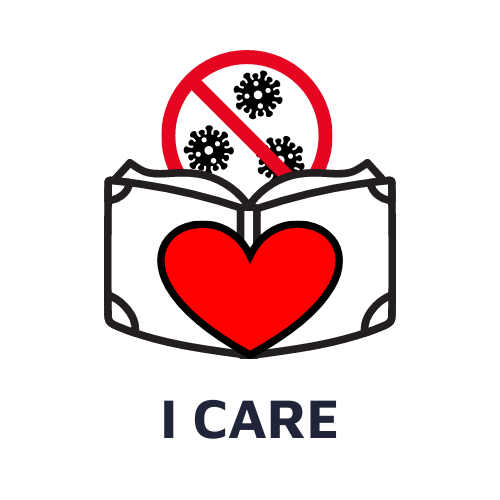 ICARE
Infection Control Advocate & Resident Education
[Speaker Notes: Script:
Thank you for watching this lesson; please see the ICARE website for additional information and support. 

References & Resources:
National Action Plan to Prevent Health Care-Associated Infections: Road Map to Elimination. Chapter 8: Long-term Care Facilities. April 2013. https://health.gov/sites/default/files/2019-09/hai-action-plan-ltcf.pdf
Couderc AL et al. (2021). Impact of care pathway for nursing home residents treated for cancer: ONCO-EHPAD study. Supportive Care in Cancer (2021) 29:3933–3942. https://doi.org/10.1007/s00520-020-05973-1
Unwin BK et al. (2010). Nursing home care: part I. Principles and pitfalls of practice. Am Fam Physician. 2010 May 15;81(10):1219-1227.
Unwin BK et al. (2010). Nursing home care: part II. Clinical aspects. Am Fam Physician. 2010 May 15;81(10):1229-1237.
CMS State Operations Manual, Appendix PP- Guidance to Surveyors for Long-term Care Facilities. Rev. 11-22-17. https://www.cms.gov/medicare/provider-enrollment-and-certification/guidanceforlawsandregulations/downloads/appendix-pp-state-operations-manual.pdf 
CMS List of Revised F Tags. Revised 6-21-22. https://www.cms.gov/Medicare/Provider-Enrollment-and-Certification/GuidanceforLawsAndRegulations/Downloads/List-of-Revised-FTags.pdf 
CMS Memo QSO-20-26-NH. April 19, 2020. Upcoming requirements for notification of confirmed COVID-19 (or COVID-19 persons under investigation) among residents and staff in nursing homes. https://www.cms.gov/files/document/qso-20-26-nh.pdf 
APIC Infection Prevention Guide to Long-Term Care. 2nd Edition. Chapter 1- Infection Prevention in Long-Term Care. 
CDC Infection Prevention Training Module 1
Cavanaugh, J. C., & Blanchard-Fields, F. (2019).  Adult Development and Aging (8th Edition). Stamford, CT., Cengage Learning. 
CDC website on NH: https://www.cdc.gov/longtermcare/index.html]